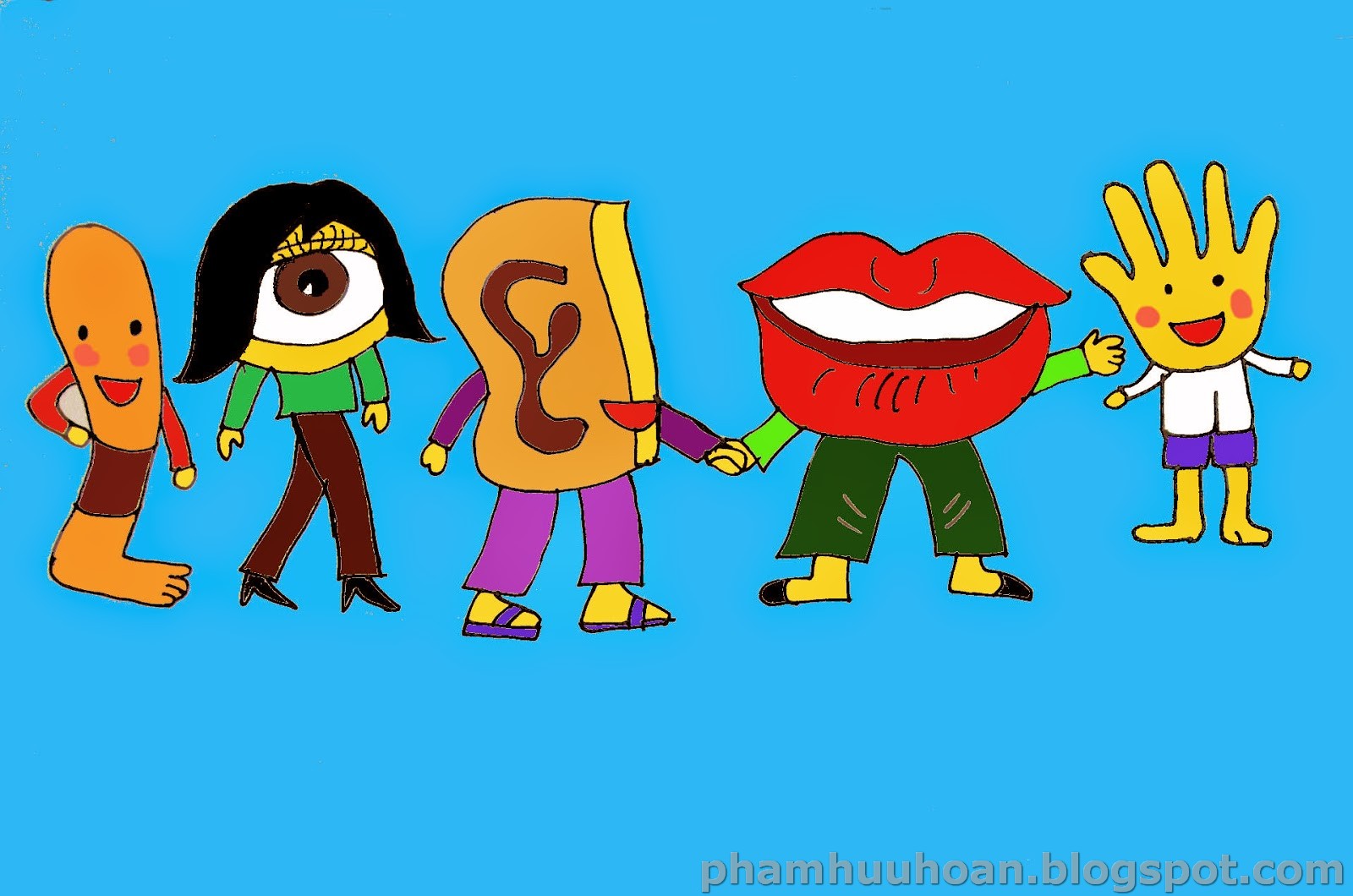 THỰC HÀNH ĐỌC HIỂU
Văn bản 1: 
Bụng và Răng, Miệng, Tay, Chân
(Ê- dốp)
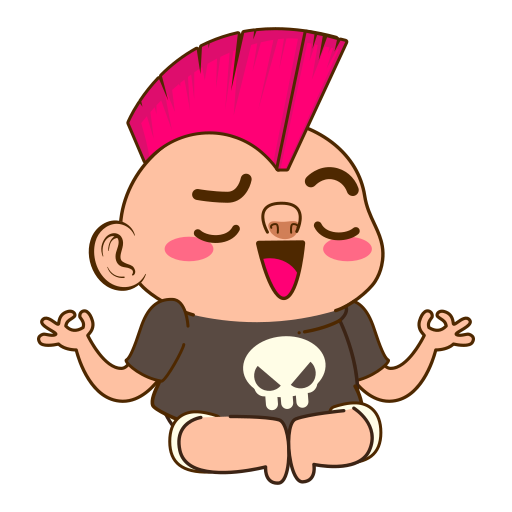 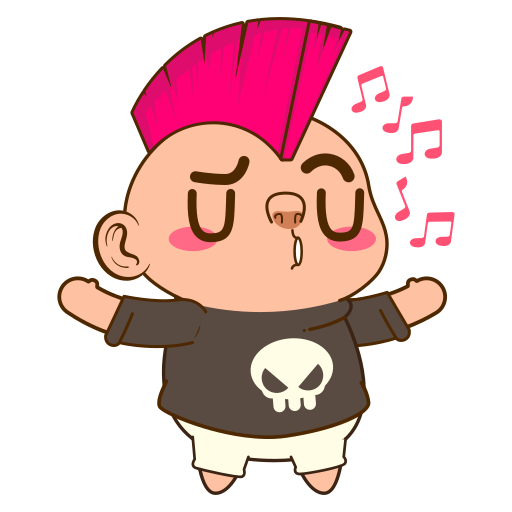 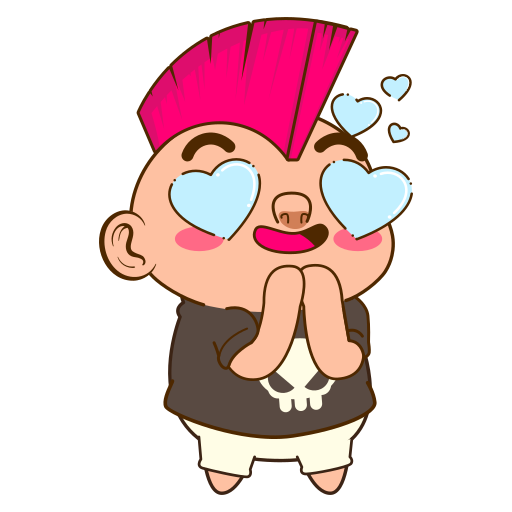 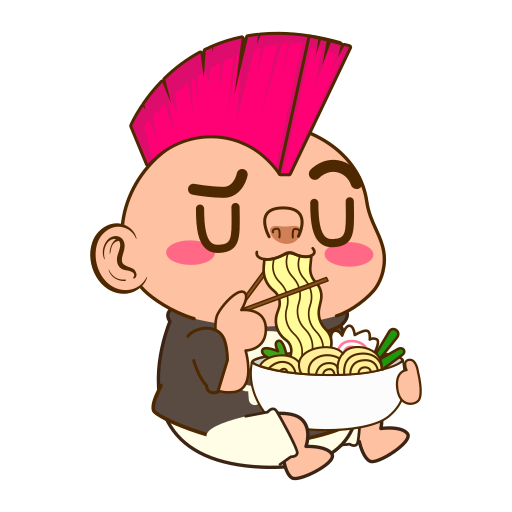 KHỞI ĐỘNG
LUYỆN TẬP
VẬN DỤNG
HÌNH THÀNH KIẾN THỨC
KHỞI ĐỘNG
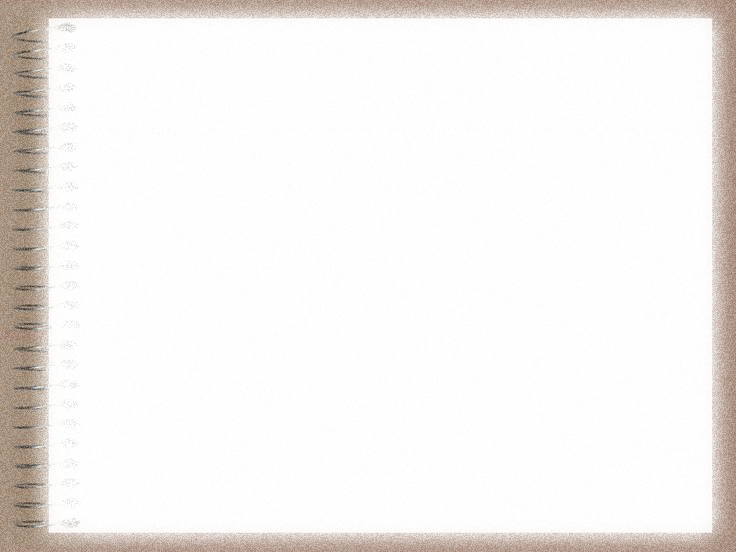 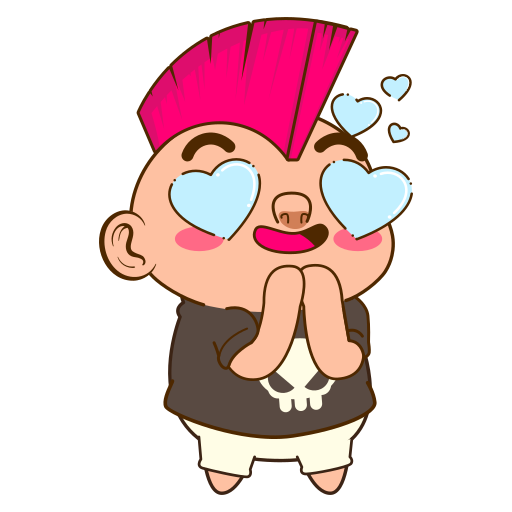 Trò chơi: 
Nhìn tranh đoán truyện
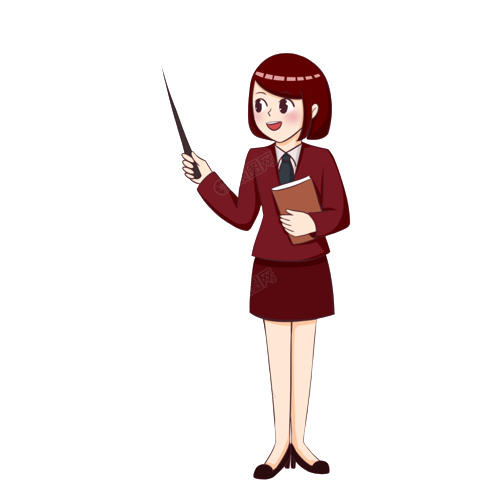 Quan sát tranh và cho biết tranh nào minh hoạ cho truyện ngụ ngôn đã học?
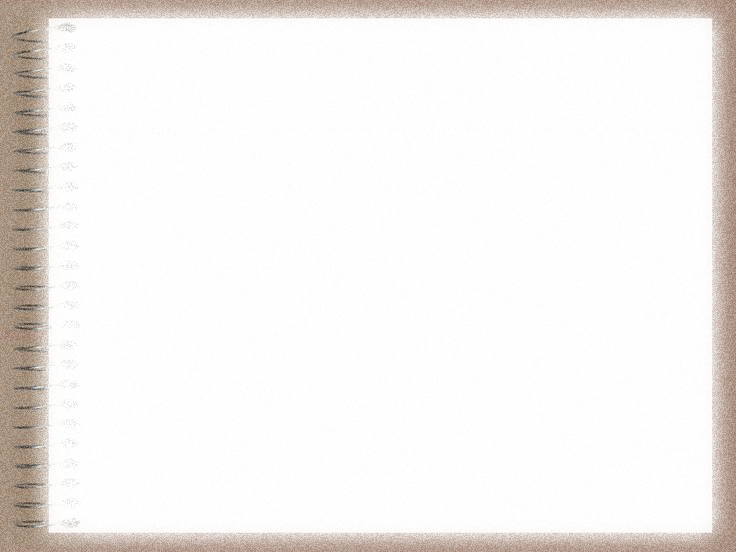 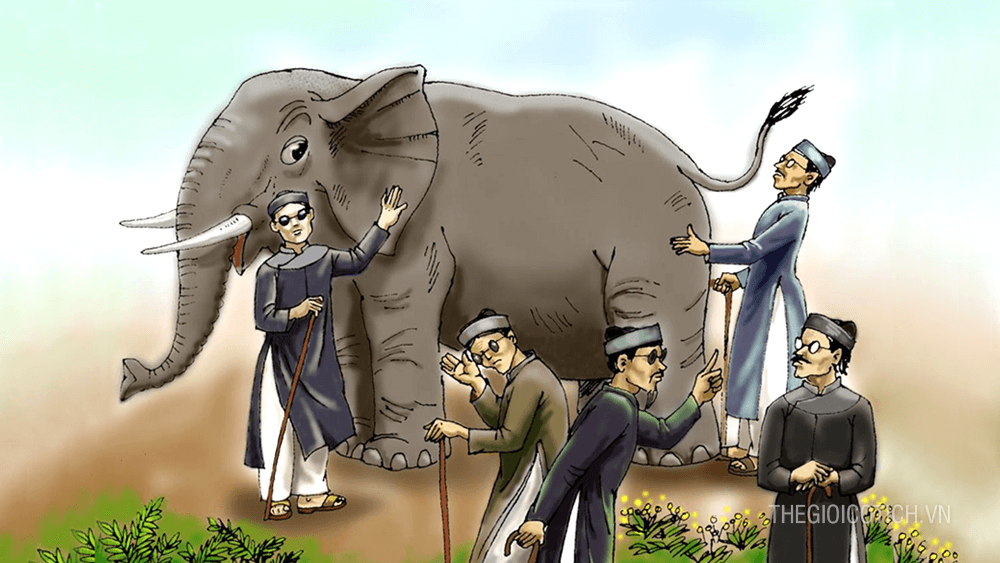 Truyện Thầy bói xem voi
Tranh 1
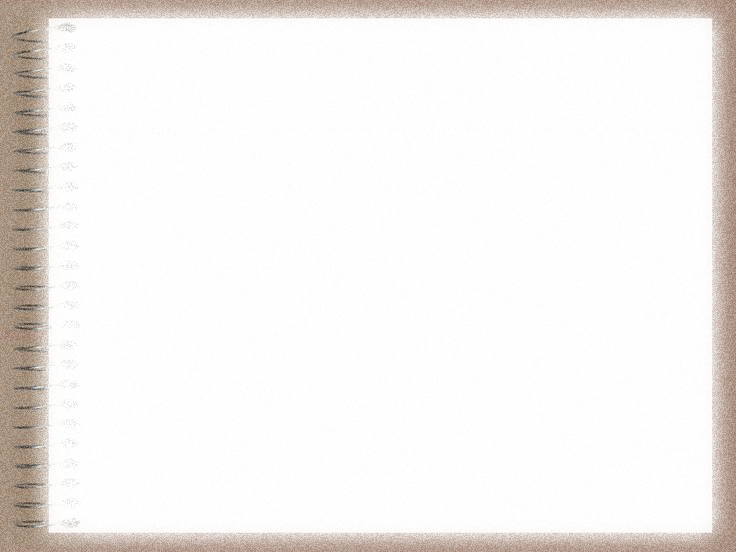 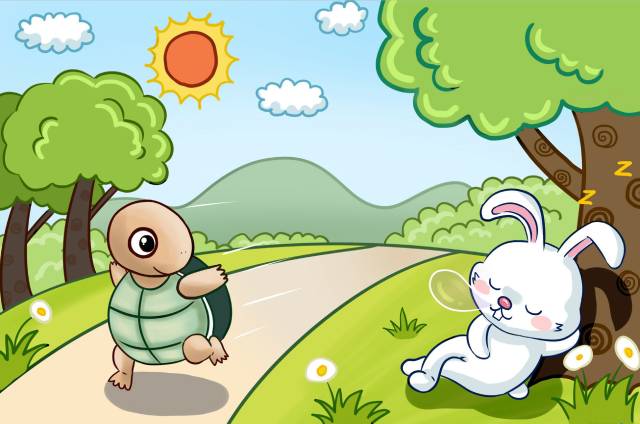 Truyện Rùa và thỏ
Tranh 2
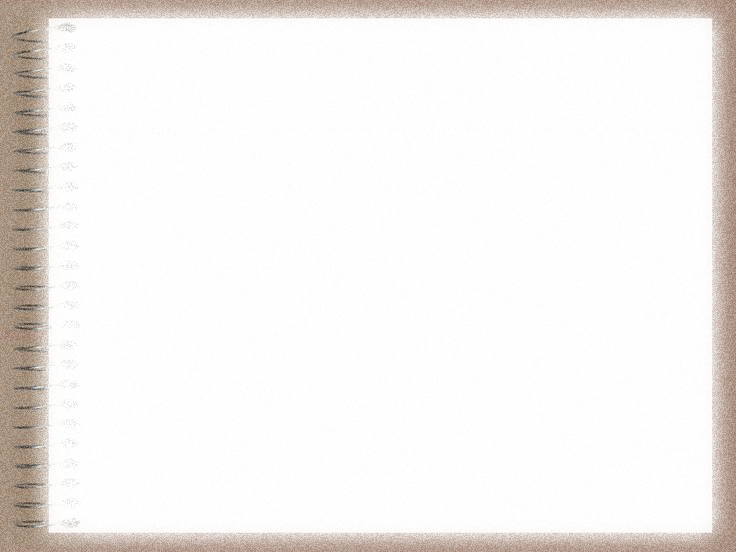 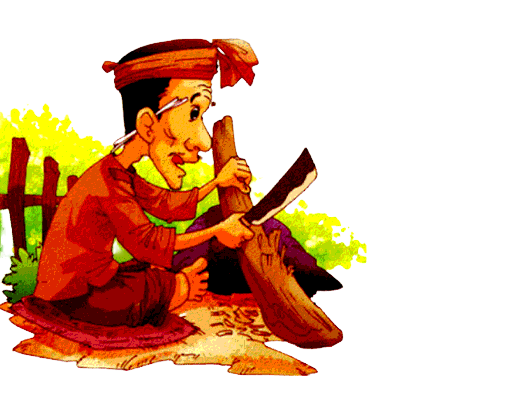 Truyện 
Đẽo cày giữa đường
Tranh 3
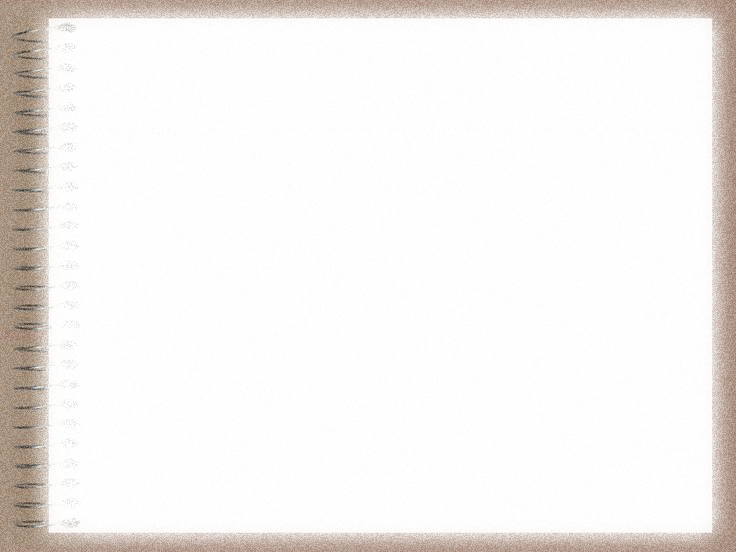 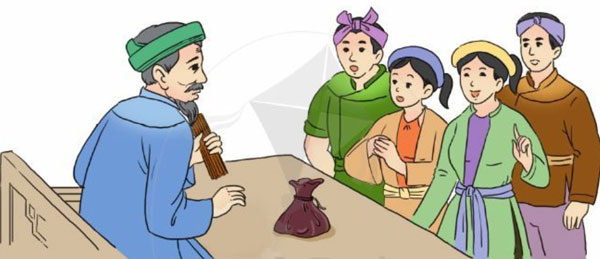 Truyện Câu chuyện bó đũa
Tranh 4
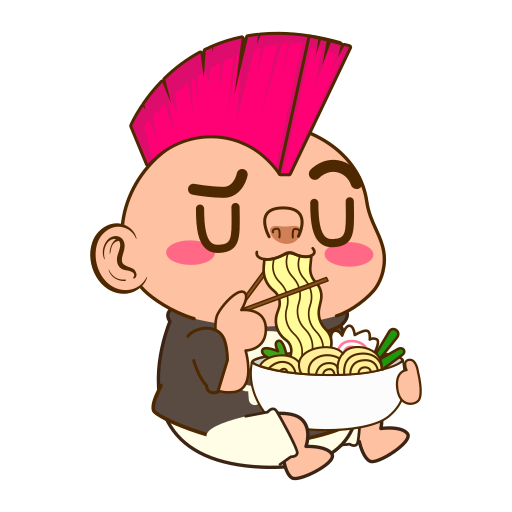 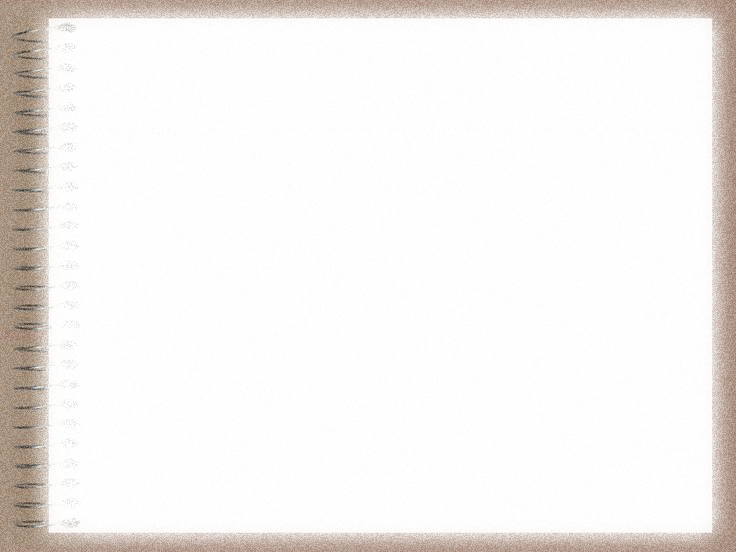 HÌNH THÀNH KIẾN THỨC
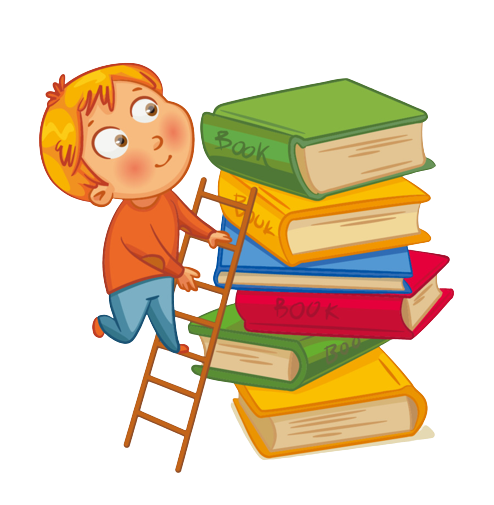 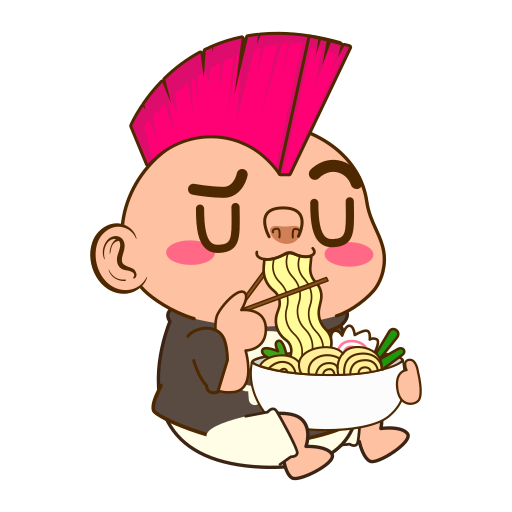 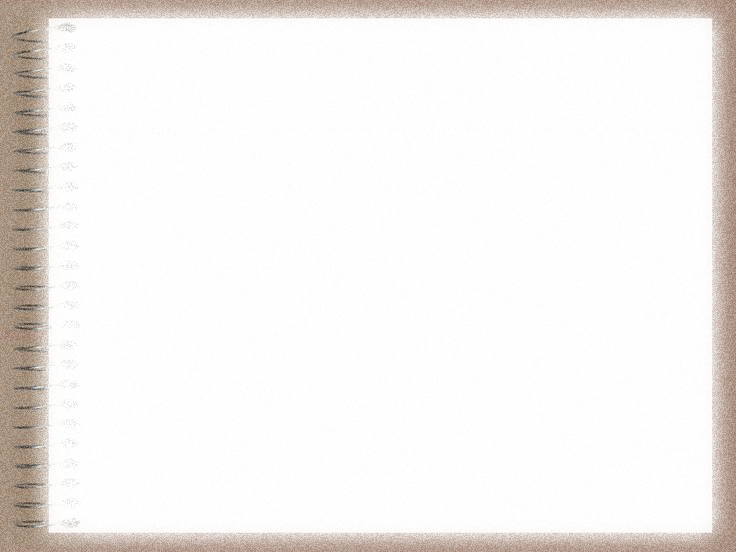 I. Tìm hiểu chung
1. Tác giả
Tác giả của truyện Bụng và Răng, Miệng, Tay, Chân là ai? Em hãy giới thiệu về nhà văn?
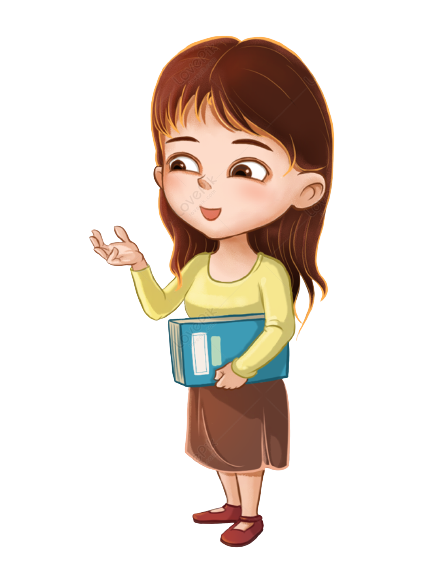 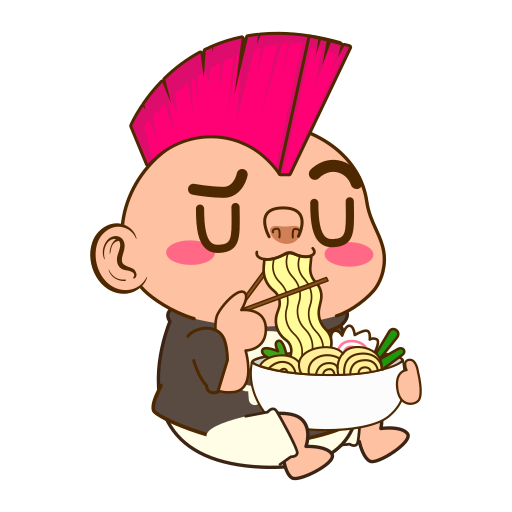 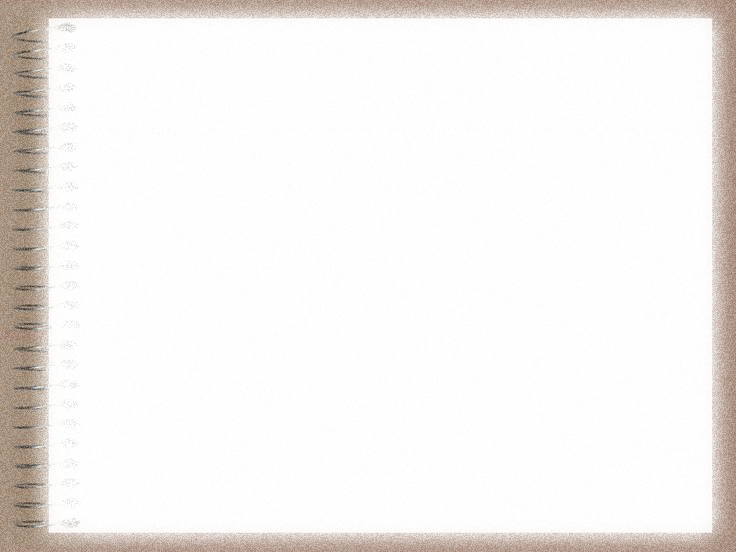 I. Khám phá chung văn bản
1. Tác giả
- Ê- dốp sống vào khoảng năm 620-564 trước CN) là một nhà văn Hy Lạp.
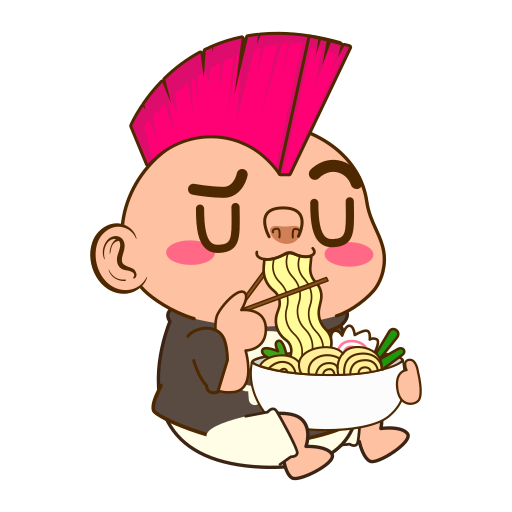 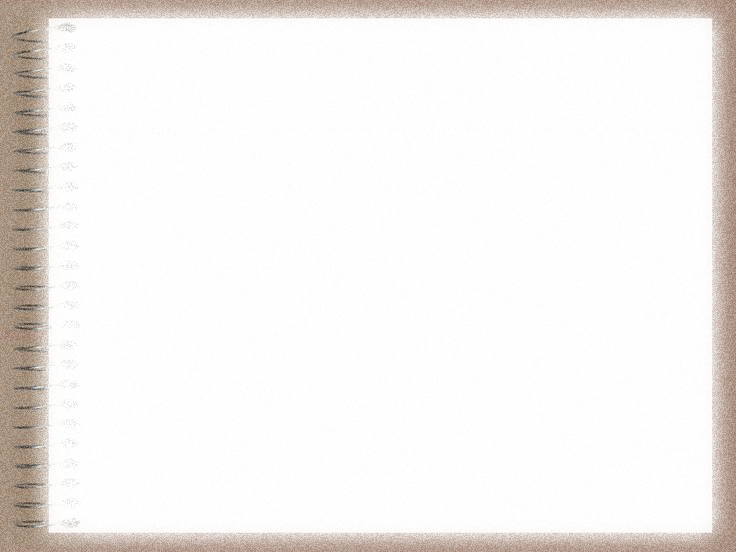 I. Khám phá chung văn bản
2. Tác phẩm
- Đọc truyện
- Đọc chú thích sgk, giải thích từ khó.
- Xác định nhân vật của truyện? Theo em, nhân vật trong truyện này có gì đặc biệt so với các truyện ngụ ngôn đã học?
- Xác định phương thức biểu đạt của hai văn bản.
- Xác định bố cục của văn bản.
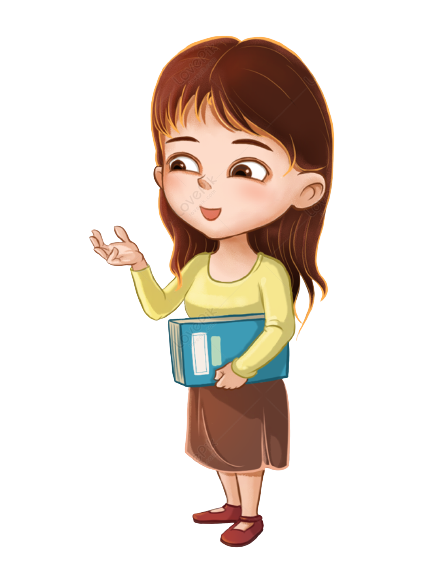 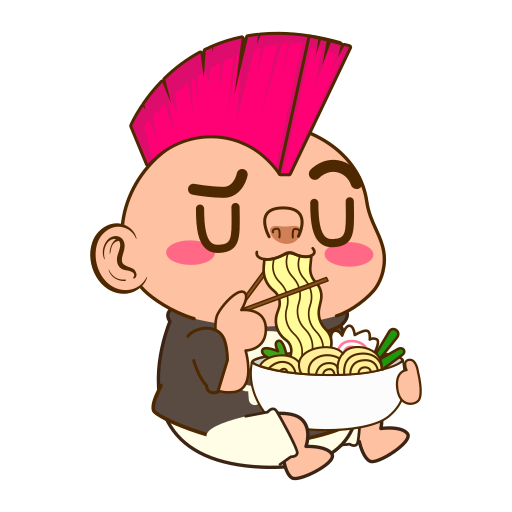 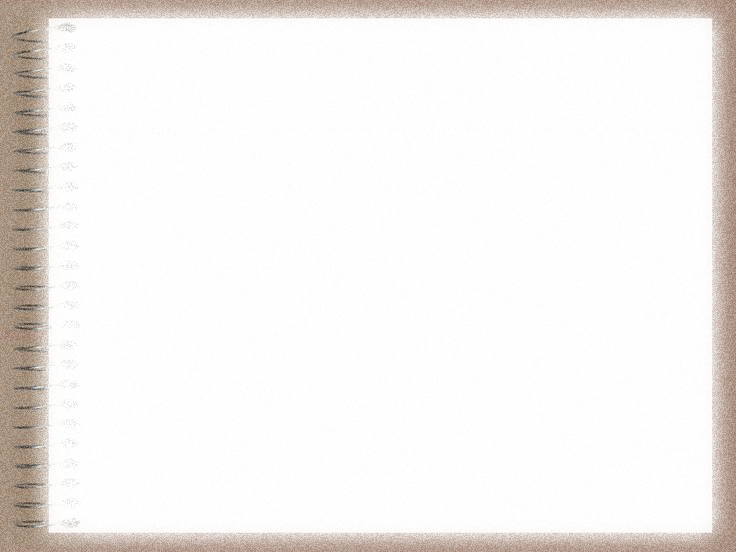 I. Khám phá chung văn bản
2. Tác phẩm
a. Đọc và tìm hiểu chú thích
- Đình công: cùng nhau nghỉ việc.
b. Xuất xứ
- Theo Nguyễn Ngọc Châu, 200 truyện ngụ ngôn Ê- dốp dịch thành thơ song thất lục bát, NXB Thế giới, Hà Nội 2019
c. Thể loại
- Truyện ngụ ngôn, có hình thức thơ song thất lục bát (hai câu 7 tiếng; 1 câu 6 tiếng, 1 câu 8 tiếng)
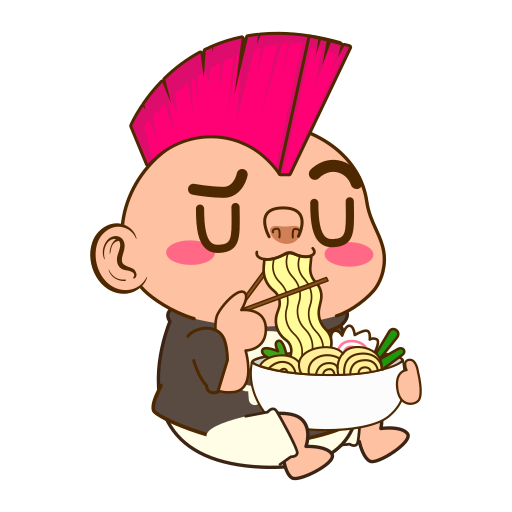 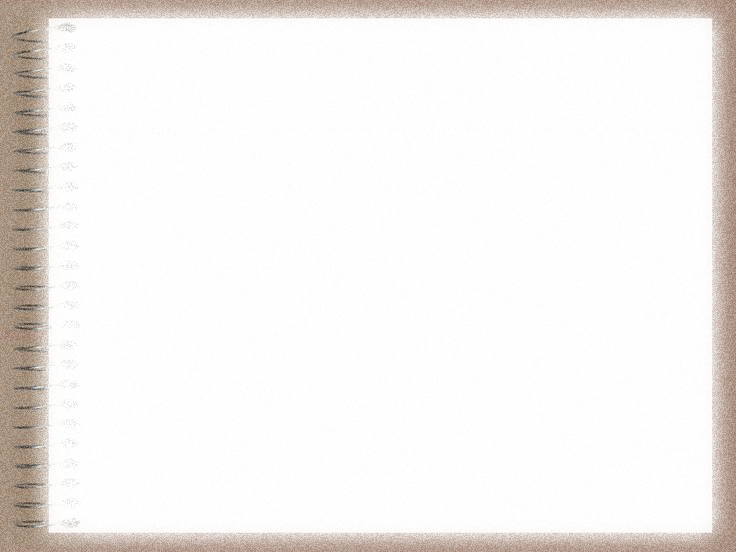 I. Khám phá chung văn bản
2. Tác phẩm
d. Nhân vật
Bụng và răng, miêng, tay, chân.
Dùng các bộ phận cơ thể người để nói về chuyện người
=> điểm đặc biệt
e. Phương thức biểu đạt
- Tự sự.
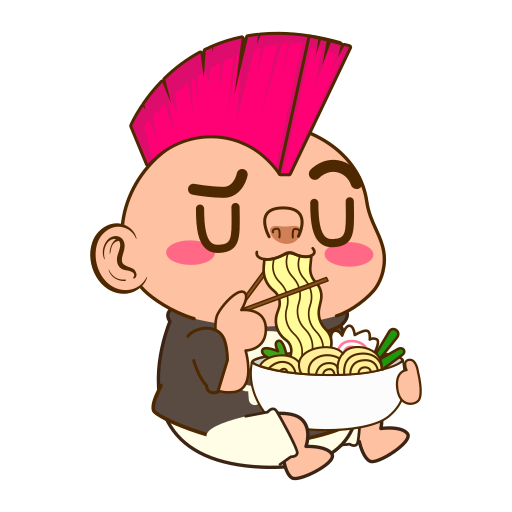 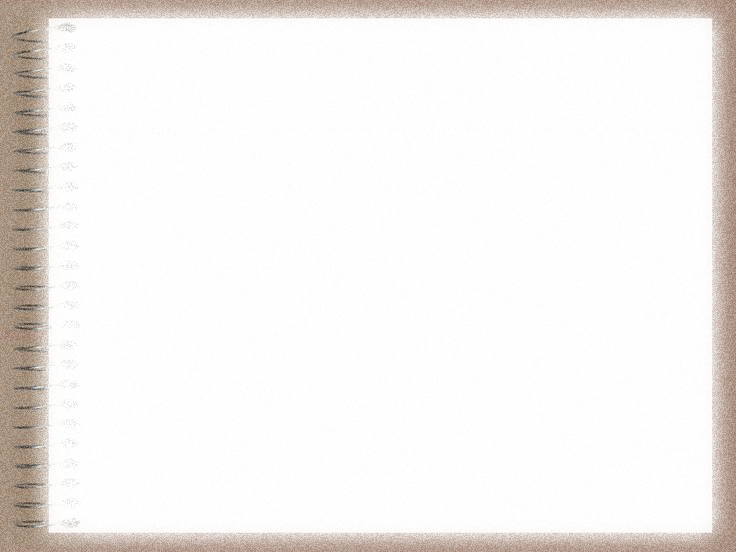 I. Khám phá chung văn bản
2. Tác phẩm
f. Bố cục: 3 phần tương ứng với 3 sự việc: Chia bài thơ làm 3 đoạn
- Phần 1: 3 khổ thơ đầu: Các thành viên Chân, Tay, Miệng, Răng họp bàn nhau “đình công” vì anh Bụng chẳng làm gì.
- Phần 2: 2 khổ thơ tiếp: Các thanh viên mệt mỏi, không còn sức lực.
- Phần 3: Khổ cuối: Mọi người hiểu ra và đoàn kết trở lại.
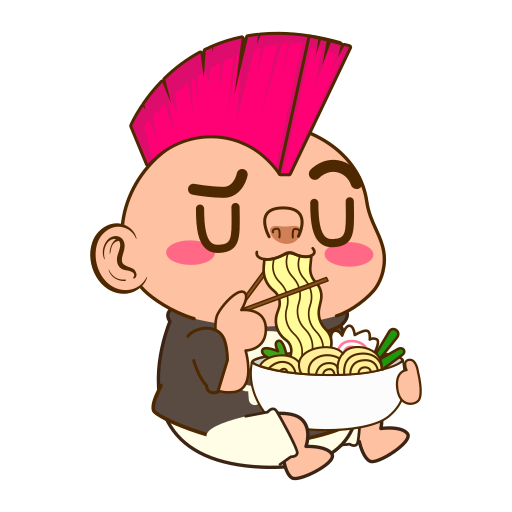 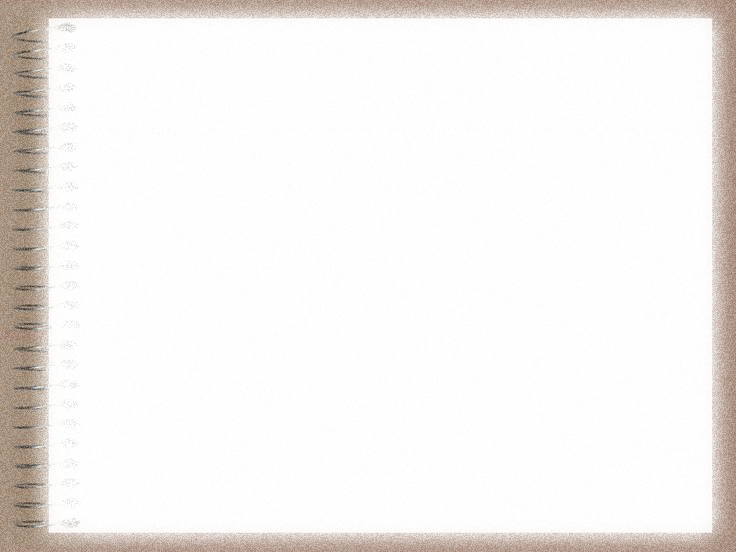 II. Đọc hiểu văn bản
1. Tóm tắt truyện bằng văn xuôi
- Dựa vào văn bản Bụng và Răng, Miệng, Tay, Chân, kể tóm tắt câu chuyện bằng văn xuôi.
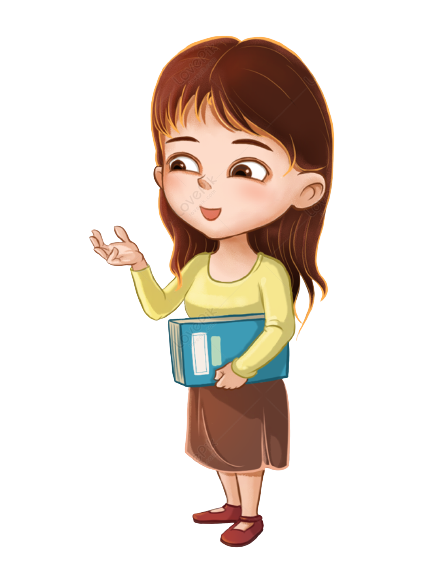 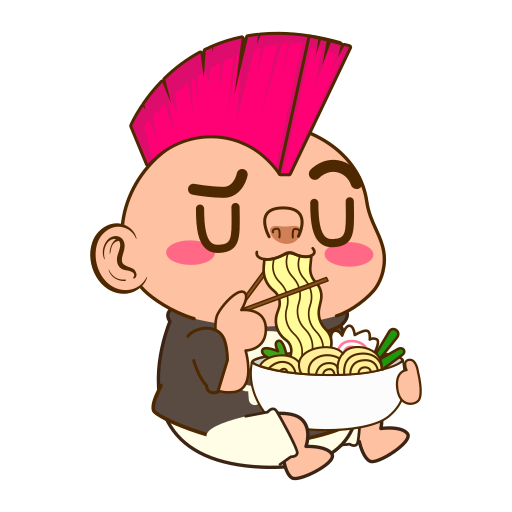 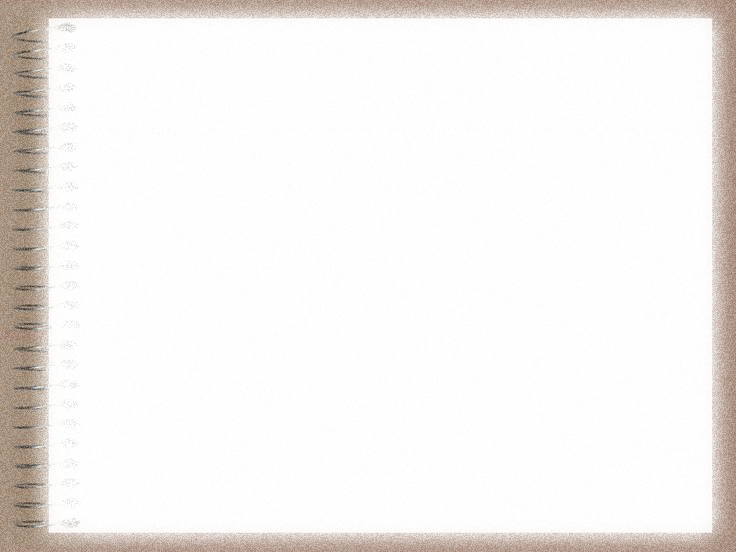 II. Đọc hiểu văn bản
1. Tóm tắt truyện bằng văn xuôi
Các bộ phận trên cơ thể gồm Răng, Miệng, Tay, Chân phải làm việc suốt ngày. Họ thây Bụng chẳng phải làm việc gì cả mà chỉ cần hưởng thụ. Do thấy không công bằng, họ đã quyết định đình công cho Bụng phải biết góp sức vào làm việc. Nhưng khi họ đình công bằng cách tuyệt thực, không chỉ Bụng mà tất cả các bộ phận của cơ thể đều rã rời, không có sức sống. Đến lúc này, tất cả mới hiểu Bụng không phải chỉ biết hưởng thụ thành quả từ công sức lao động của các bộ phận khác mà chính nó cũng chẳng được ngơi phút nào.
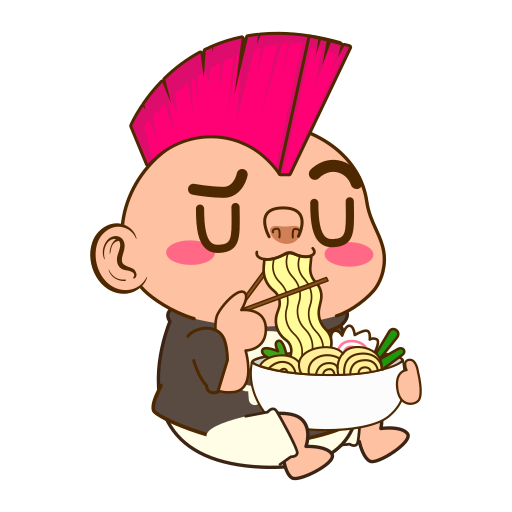 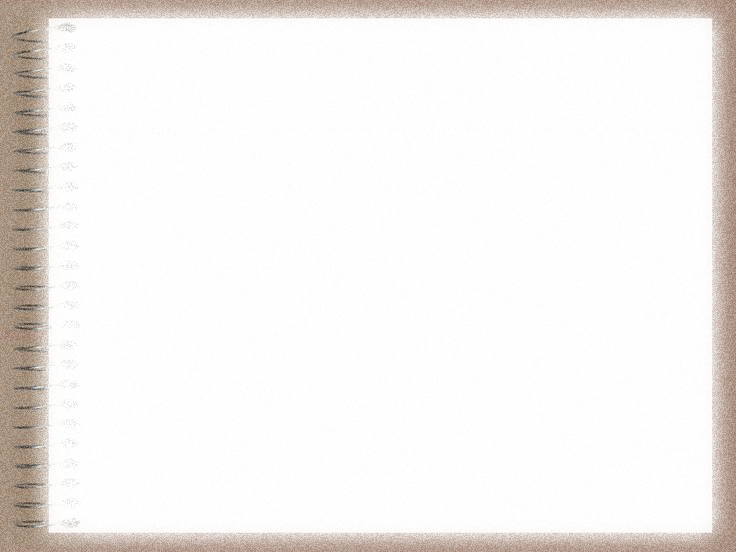 II. Đọc hiểu văn bản
2. Xác định các yếu tố của truyện
HOÀN THÀNH PHIẾU HỌC TẬP SỐ 02
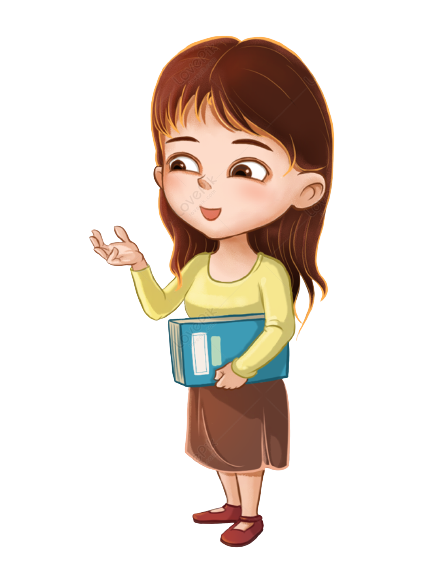 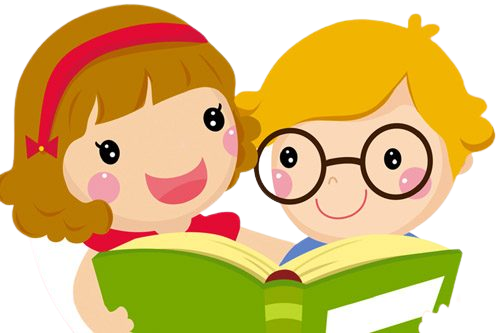 PHIẾU HỌC TẬP SỐ 01 
Xác định các yếu tố của truyện ngụ ngôn trong truyện Bụng và Răng, Miệng, Tay, Chân.
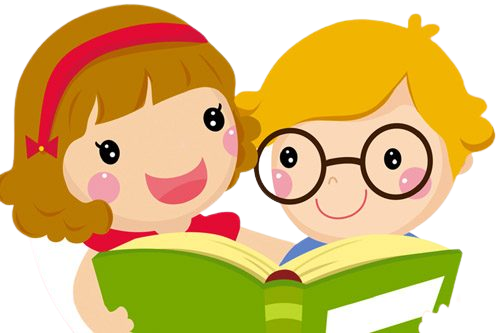 Nhiệm vụ:  
Em hãy điền thông tin hoàn thành phiếu học tập sau:
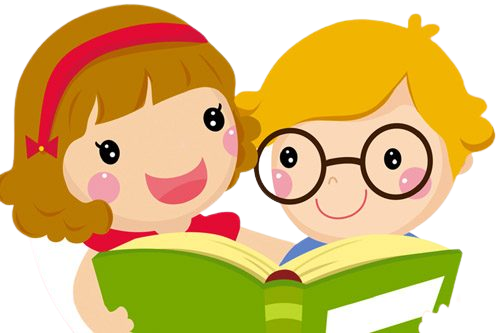 PHIẾU HỌC TẬP SỐ 01
Cách nhìn nhận, tôn trọng công việc của mình, của người khác
Sự kiện 1: Một ngày nọ Răng, Miệng, Tay, Chân nhận ra họ phải làm việc suốt ngày mà anh Bụng chỉ hưởng thụ.
Sự kiện 2: Họ quyết định đình công bằng việc tuyệt thực. 
Sự kiện 3: Kết quả tất cả đều mệt mỏi rã rời, nhận ra Bụng cũng chả được chơi tẹo nào.
Sự kiện 4: Bài học cho tất cả là không được ghen tị, so bì với người khác.
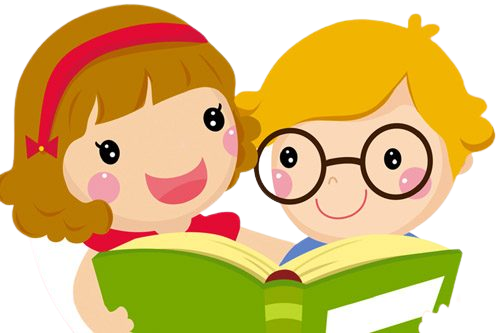 PHIẾU HỌC TẬP SỐ 01
Truyện xoay quanh sự kiện chính là
Răng, Miệng, Tay, Chân đang sống hoà thuận với Bụng thì suy bì tị nạnh với anh Bụng->Họ đình công và phải chịu hậu quả và khắc phục hậu quả -> sống hoà thuận => kết cấu vòng tròn.
Bụng, Răng, Miệng, Tay, Chân,-> các bộ phận cơ thể người.
Thời gian: không xác định “Ngày đẹp trời”
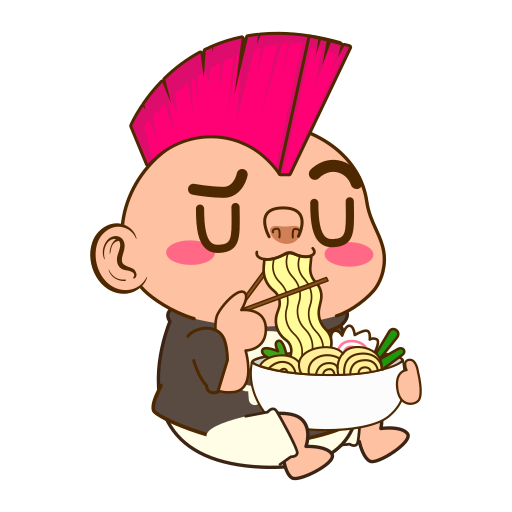 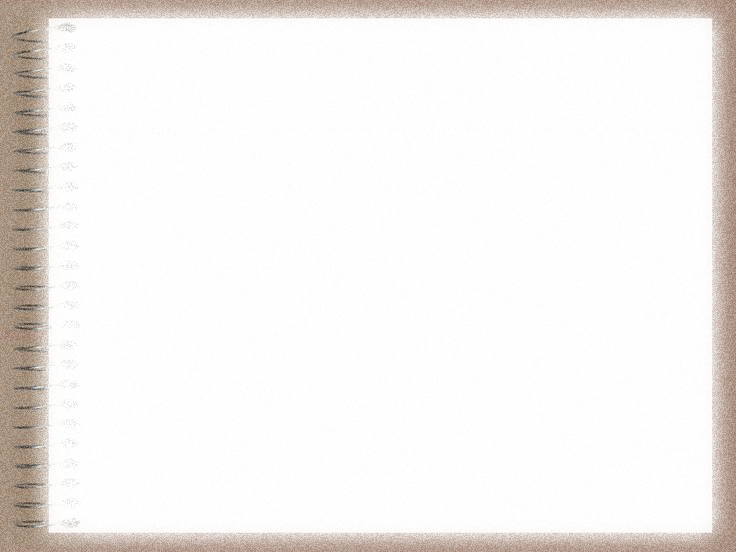 II. Đọc hiểu văn bản
3. Phân tích tình huống truyện
Lí do gì khiến các thành viên cơ thể phải họp bàn?
- Sự bất bình của họ đi đến quyết định gì?
- Theo em, thái độ của họ ra sao? Qua đó, cho thấy họ có tính cách như thế nào?
- Cuộc đình công của họ dẫn đến hậu quả gì?
- Họ sửa chữa sai lầm bằng cách nào?
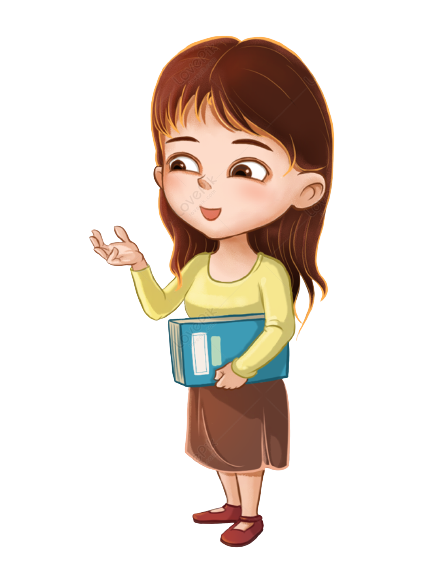 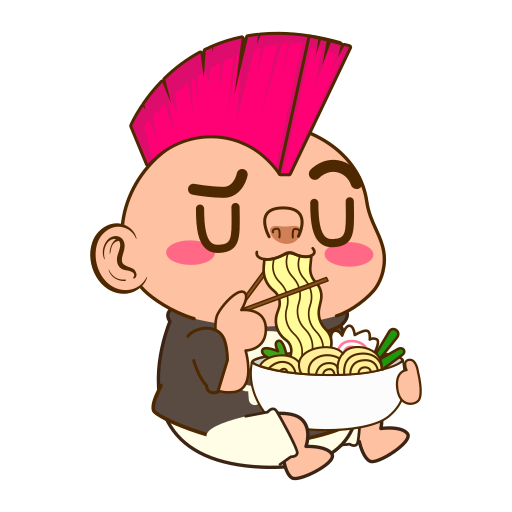 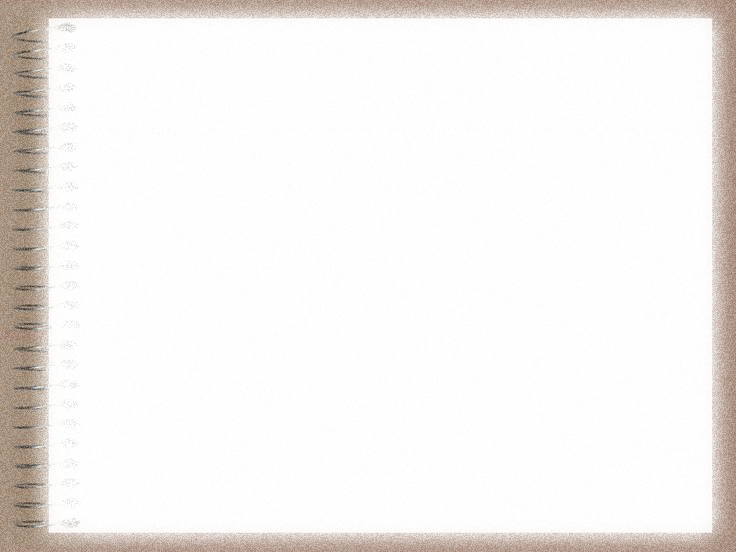 II. Đọc hiểu văn bản
3. Phân tích tình huống truyện
a. Sự suy bì của Răng, Miệng, Tay, Chân với Bụng.
- Mở đầu truyện, các nhân vật sống rất hoà thuận, thân thiết. Bỗng một hôm, họ thấy bất bình.
- Lí do bất bình: Họ làm việc vất vả “phải cong lưng” còn anh Bụng lại sung sướng hưởng thụ (Anh Bụng ung dung chén tràn)
- Quyết định: đình công để anh Bụng phải chung tay cùng làm việc.
- Thái độ: năng nổ họp bàn
-> Suy bì, tị nạnh là một thói xấu đáng phê phán.
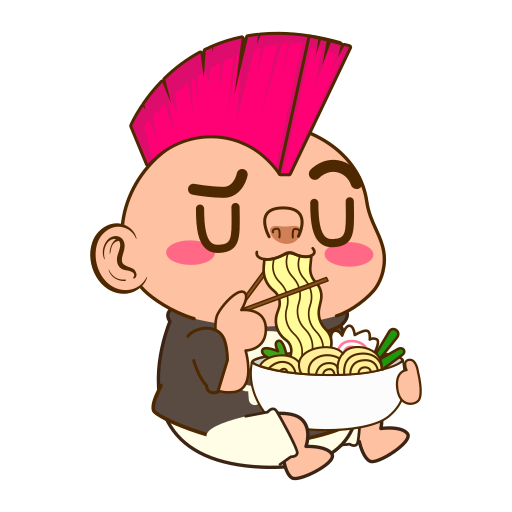 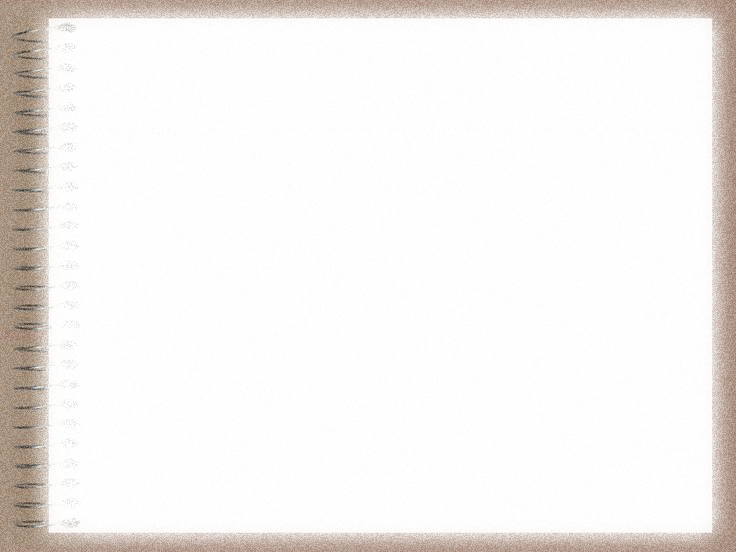 II. Đọc hiểu văn bản
3. Phân tích tình huống truyện
a. Sự suy bì của Răng, Miệng, Tay, Chân với Bụng.
- Cách phản ứng:
+ Tay bỏ hẳn việc gắp thịt
+ Miếng: từ chối, nhất quyết không ăn.
+ Răng: ngồi chơi.
…………….
=> cách phản ứng rất kiên quyết, không hợp tác làm việc.
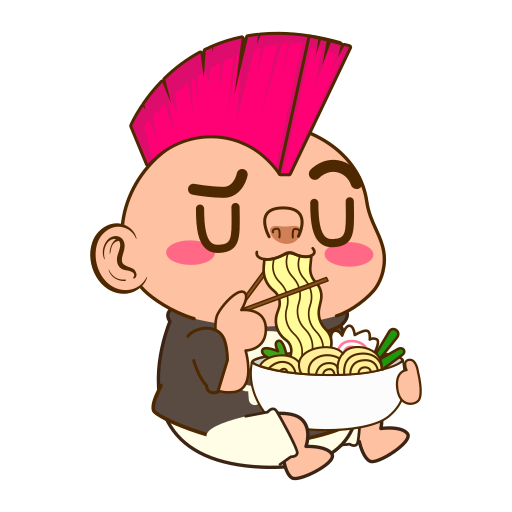 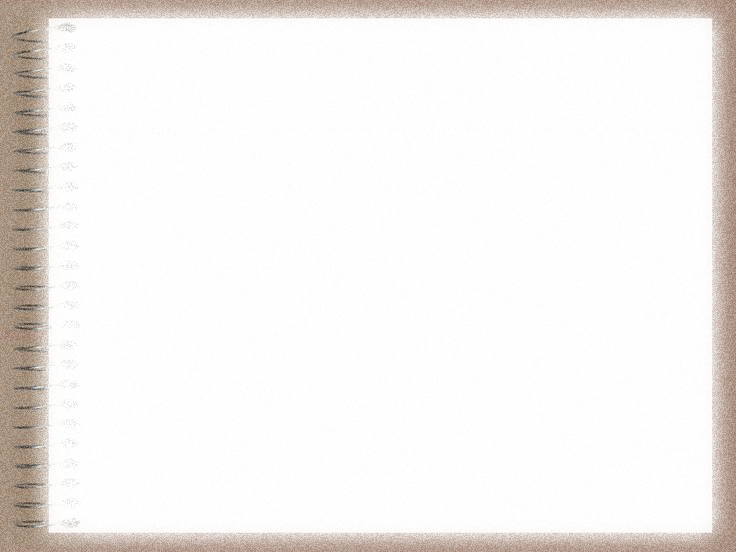 II. Đọc hiểu văn bản
3. Phân tích tình huống truyện
b. Hậu quả của sự suy bì
-  Cả bọn lừ đừ, mệt mỏi, rã rời gần như tê liệt: người rã rời, Tay oặt ẹo, Miệng khô, đắng ngắt; Chân mệt đến mức không mang nổi thân
-> Mất đoàn kết sẽ làm cả tập thể suy yếu.
-> Cá nhân không thể tồn tại nếu tách rời cộng đồng
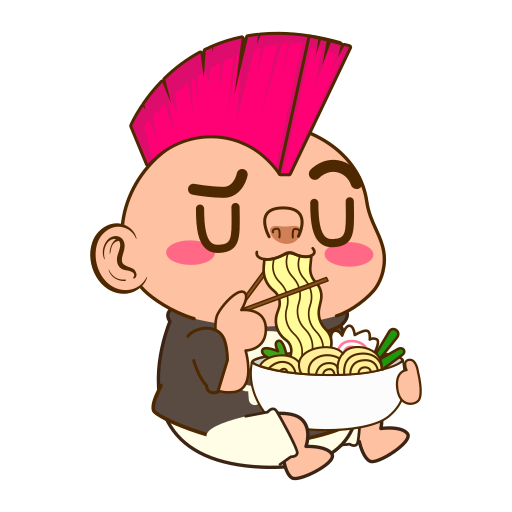 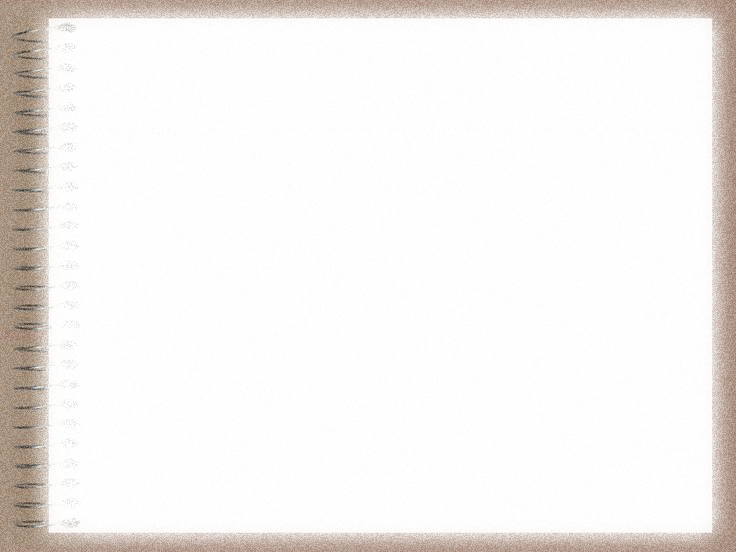 II. Đọc hiểu văn bản
3. Phân tích tình huống truyện
c. Bài học của Răng, Miệng, Tay, Chân
- Tất cả nhận ra sai lầm của mình: hết. Bụng cũng phải làm việc như mọi người.
+ Hiểu công việc của anh Bụng, Bụng không hề chơi chút nào.
+ Nhận thấy mối quan hệ mật thiết của mọi người với lão.
+ Cần đoàn kết để tạo sức mạnh chung, tuyệt đối không được kèn cựa, so bì, ghen tị với nhau
- Mọi người đã sửa chữa hậu quả:
+ Cuộc sống đoàn kết, hòa thuận, vui vẻ, khỏe mạnh.
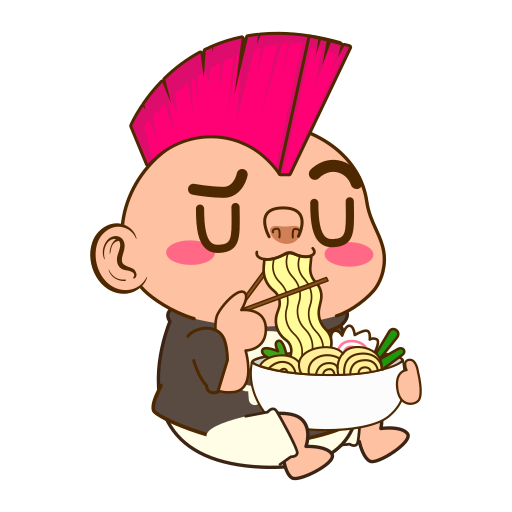 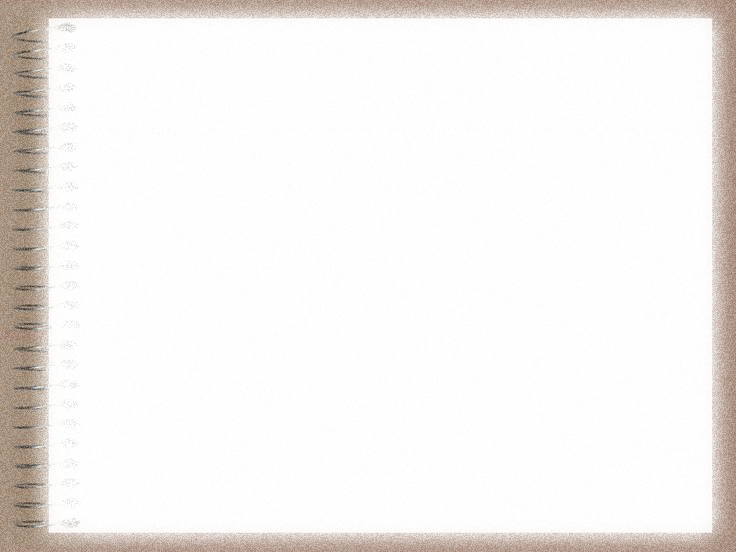 II. Đọc hiểu văn bản
4. Bài học
Tác giả dân gian muốn gửi gắm bài học gì đến người đọc, người nghe?
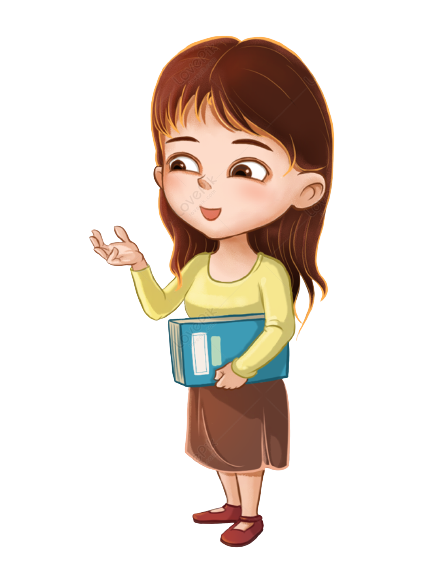 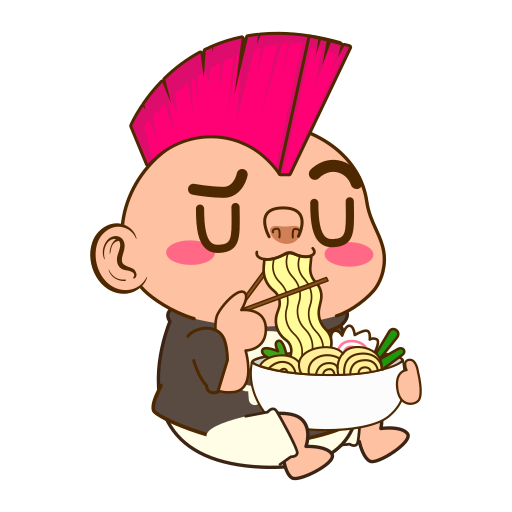 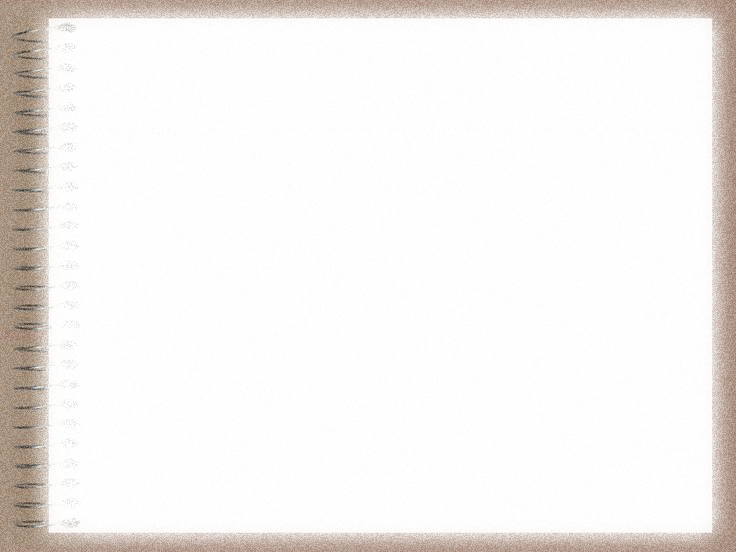 II. Đọc hiểu văn bản
4. Bài học
- Không nên so bì, ganh tị.
- Biết nhìn nhận, đánh giá công việc của mình, của người khác.
- Cần hợp tác tôn trọng lẫn nhau.
- Phải đoàn kết, có tinh thần tập thể.
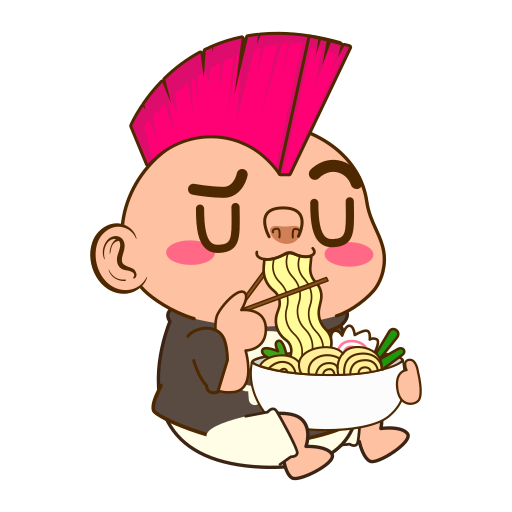 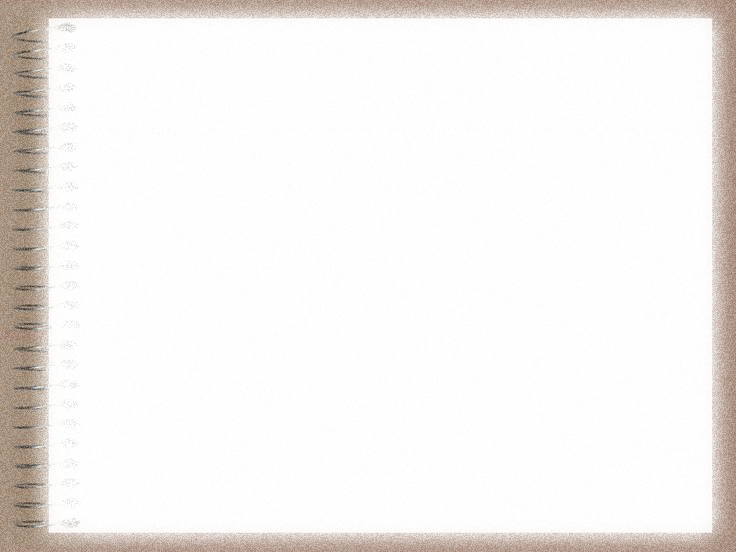 III. Tổng kết
Yêu cầu: 
+ Chỉ ra những đặc sắc về nội dung và nghệ thuật của văn bản?
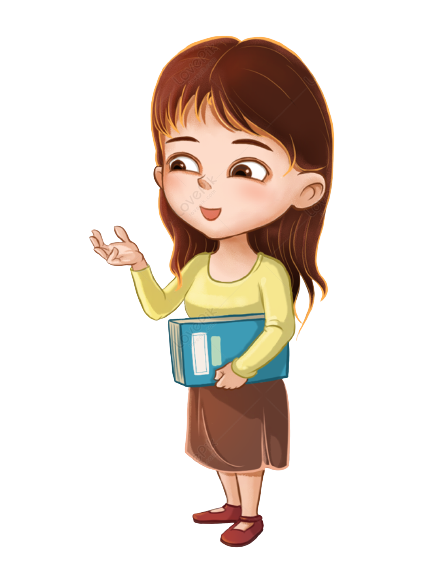 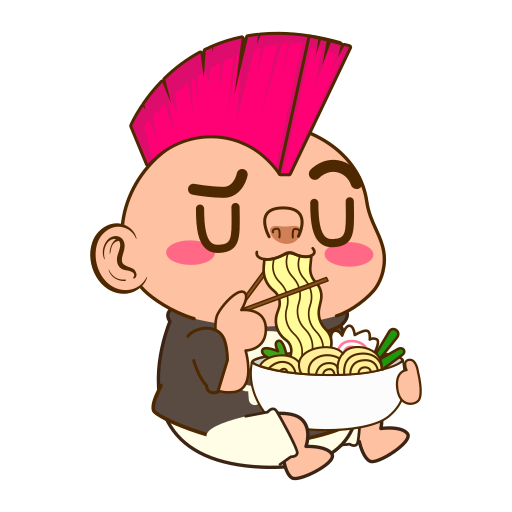 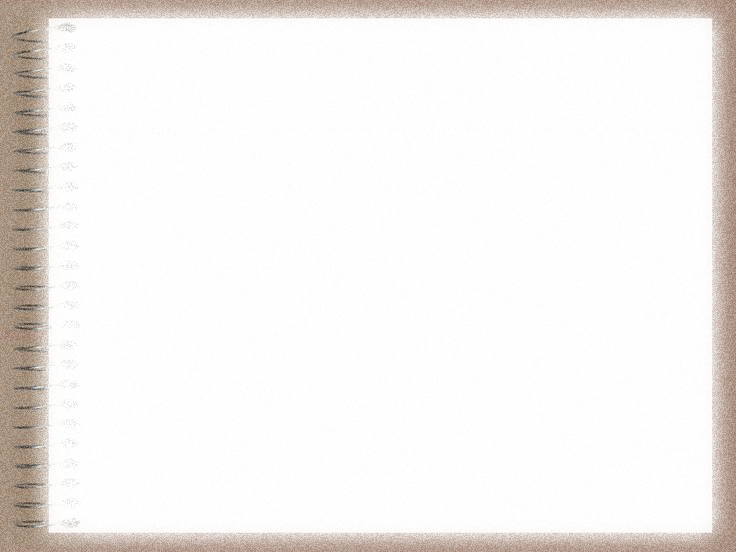 III. TỔNG KẾT
1. Nghệ thuật
- Cách kể chuyện hấp dẫn, kết cấu vòng tròn.
- Biện pháp nhân hóa, ẩn dụ thông qua mượn bộ phận cơ thể người để xây dựng nhân vật.
- Đề tài gần gũi, cách kể ngắn gọn, ít tình tiết.
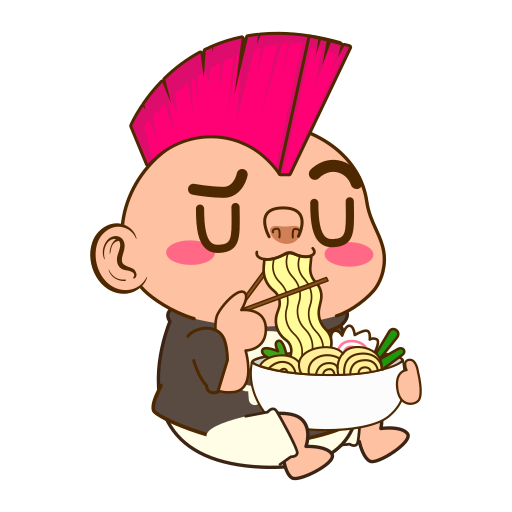 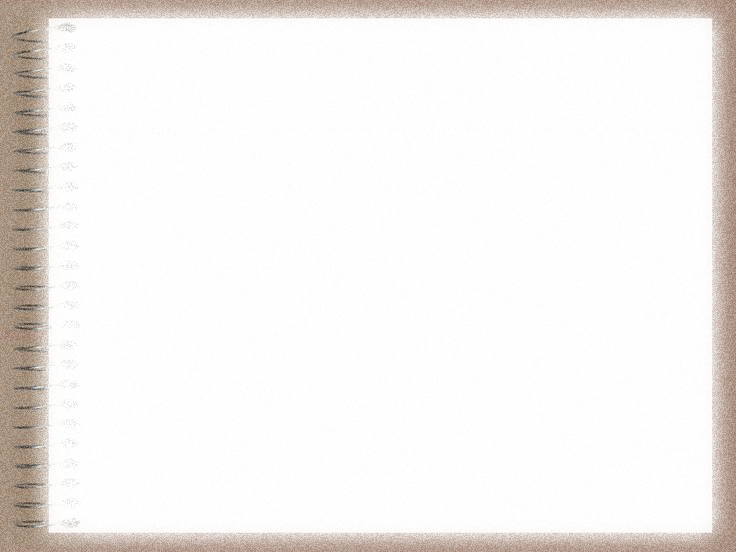 III. TỔNG KẾT
2. Nội dung
Qua câu chuyện, tác giả Ê- dốp muốn:
- Nêu lên lối ứng xử giữa người với người.
- Khuyên răn moị người khi sống trong tập thể mỗi cá nhân cần có ý thức đoàn kết, góp phần tạo nên sức mạnh, biết nương tựa vào nhau.
- Đừng tự cho mình là quan trọng mà đó kị, dẫn đến sự chia rẽ.
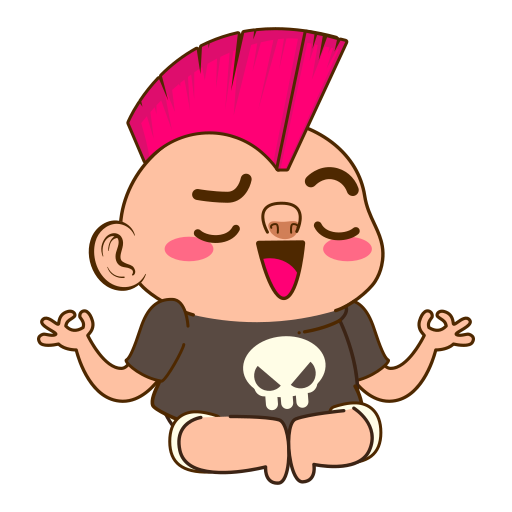 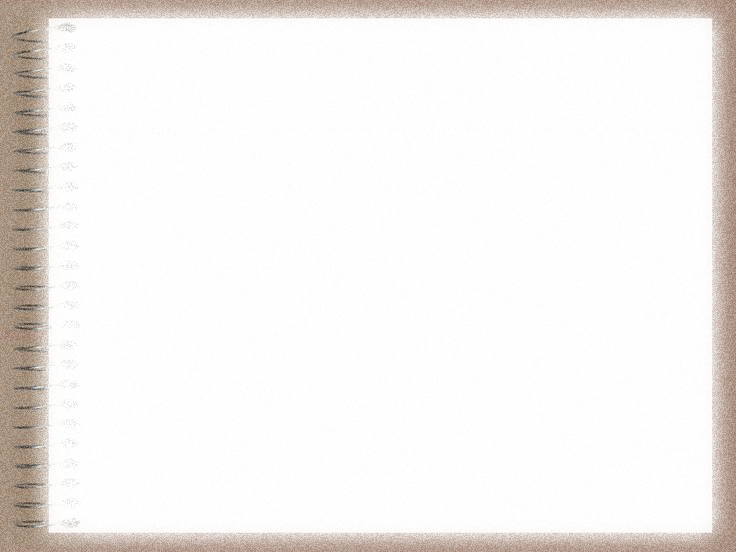 LUYỆN TẬP
Nhiệm vụ 1: Trắc nghiệm củng cố
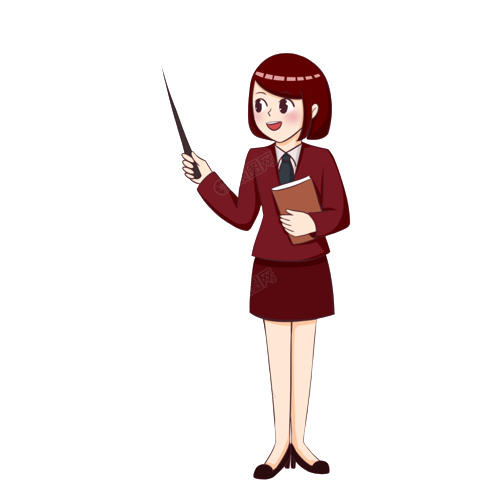 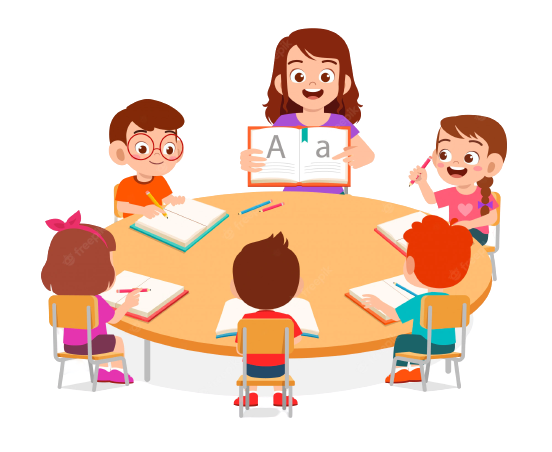 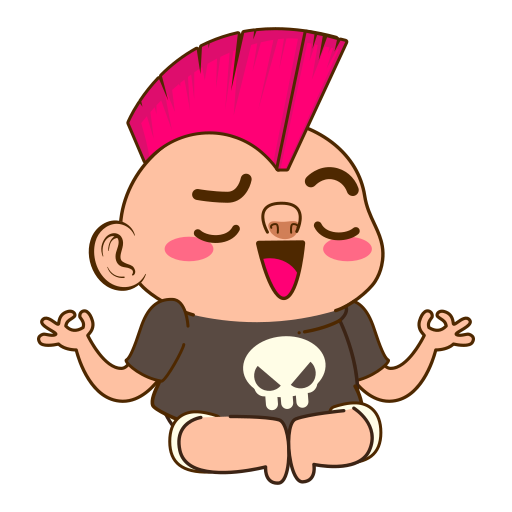 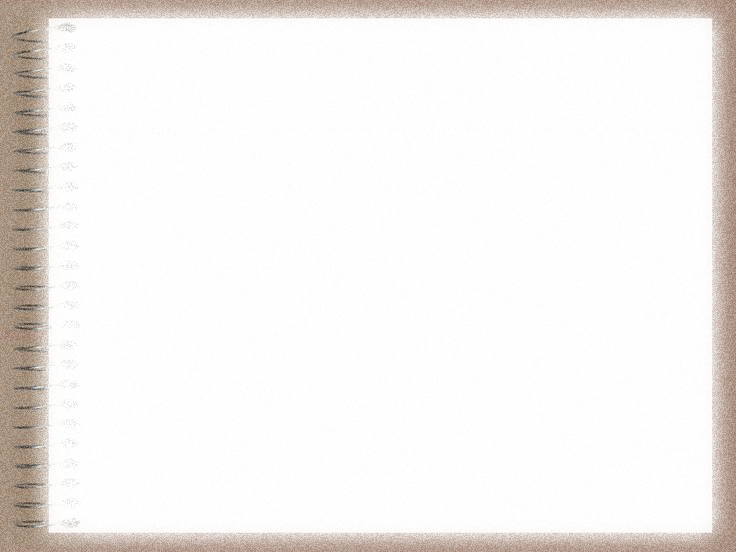 VÒNG QUAY MAY MẮN
Luật chơi: Mỗi người chơi sẽ được 1 lượt chọn ô số và nếu trả lời đúng sẽ được số điểm tương ứng với vòng quay. Ai có số điểm cao nhất sẽ là người chiến thắng.
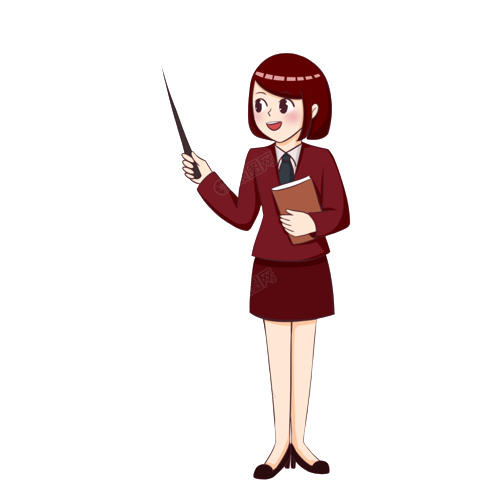 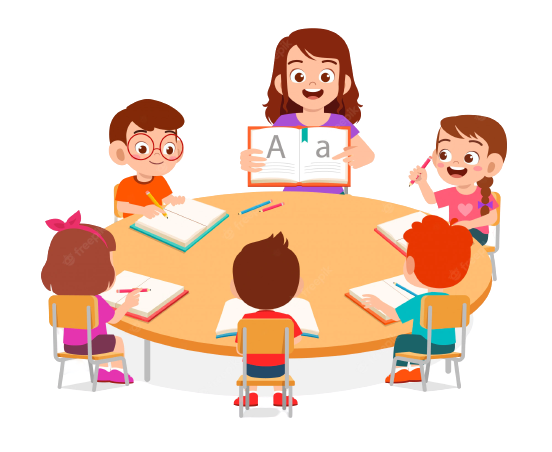 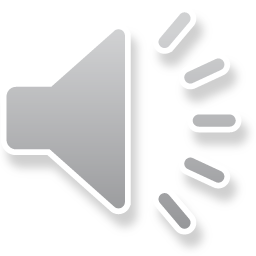 VÒNG QUAY 
MAY MẮN
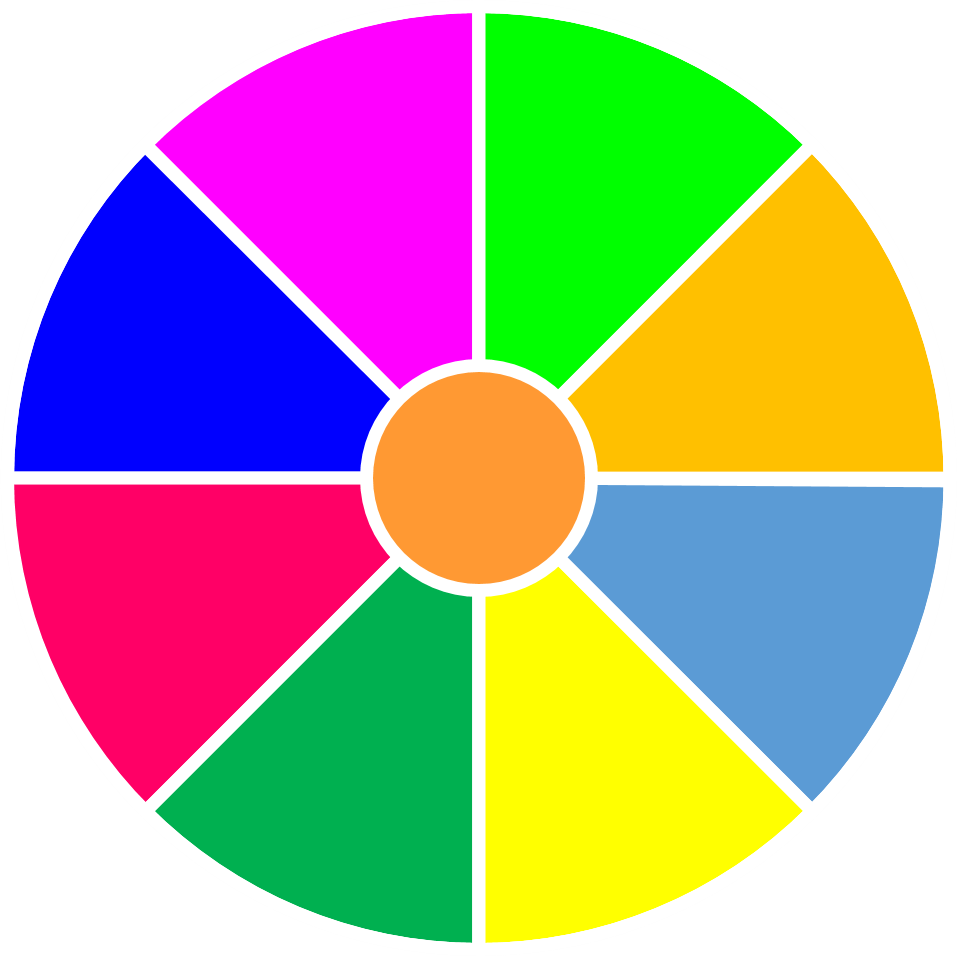 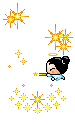 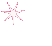 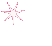 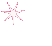 20
30
40
1
2
3
10
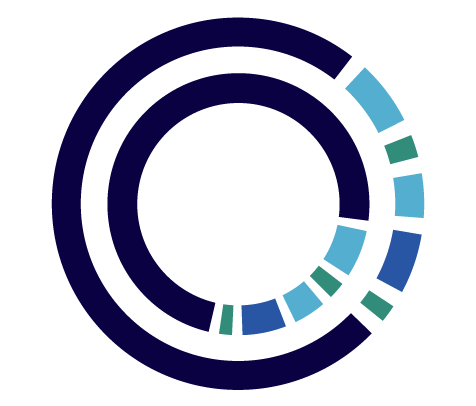 50
80
4
5
6
60
70
7
8
9
BÀI HỌC
QUAY
A. Truyện cổ tích.
B. Truyện ngụ ngôn.
C. Thơ trữ tình.
D. Ca dao.
Câu 1: Truyện Bụng và Răng, Miệng, Tay, Chân thuộc thể loại nào?
A.Truyện ngụ ngôn
B. Truyện cổ tích
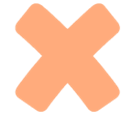 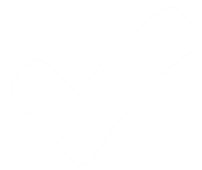 C. Thơ trữ tình
D. Ca dao
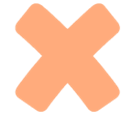 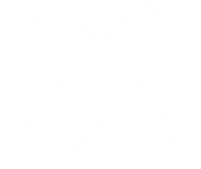 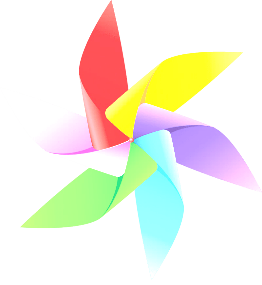 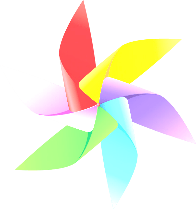 QUAY VỀ
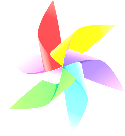 A. Tất cả đều từ bỏ công việc.
B.  Tất cả đều thích làm công việc.
C. Tay, Chân thì làm, Răng, Miệng thì không làm.
D. Răng, Miệng chỉ từ bỏ công việc vài hôm.
Câu 2: Cách phản ứng của các thành viên Răng, Miệng, Tay, Chân như thế nào?
B. Tất cả từ bỏ công việc
A. Tay, Chân thì làm, Răng, Miệng thì không làm
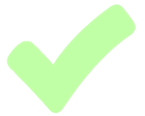 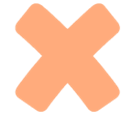 D. Răng , Miệng chỉ từ bỏ công việc vài hôm
C. Tất cả đều thích làm công việc
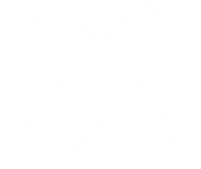 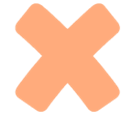 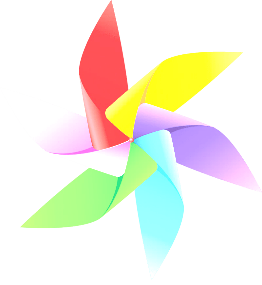 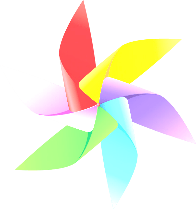 QUAY VỀ
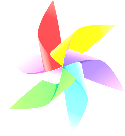 B. Bụng lười biếng, chỉ thích ăn.
C. Bụng ham chơi, không chịu làm.
D.
Câu 3: Kết cục, các thành viên Răng, Miệng, Tay, Chân đã nhận ra điều gì ở Bụng?
B. Bụng lười biếng chỉ thích ăn
A. Bụng luôn làm, không nghỉ ngơi chút nào.
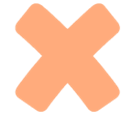 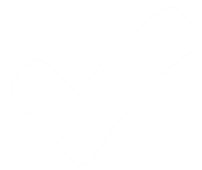 C. Bụng thích ăn và ngủ.
D. Bụng ham chơi, không chịu làm
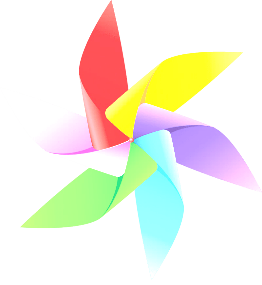 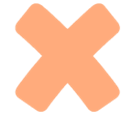 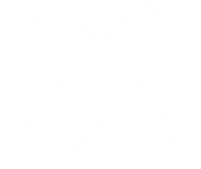 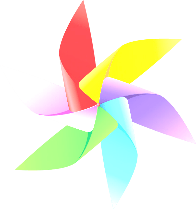 QUAY VỀ
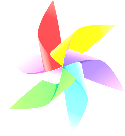 Câu 4: Truyện Bụng và Răng, Miệng, Tay, Chân mượn các thành viên cơ thể để nói về chuyện của ai?
A. Tự nhiên
B. Sự vật
C. Con người
D. Con vật
Câu 4: Truyện Bụng và Răng, Miệng , Tay, Chân mượn các thành viên cơ thể để nói chuyện của ai?
A. Sư tử
B. Tự nhiên
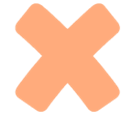 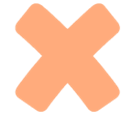 C. Con người
D. Con vật
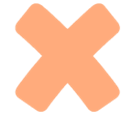 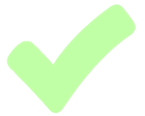 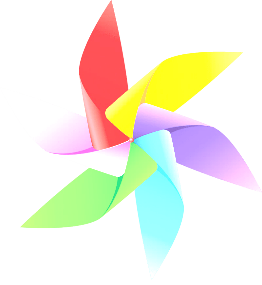 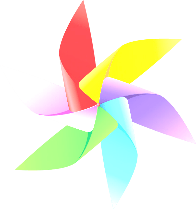 QUAY VỀ
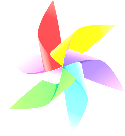 Câu 5: Bài học rút ra từ truyện Bụng và Răng, Miệng, Tay, Chân là gì?
A. B. C. 
D.
Câu 5: Bài học rút ra từ truyện Bụng và Răng, Miệng, Tay, Chân là gì?
A. Mỗi người phải sống tự lập, không nên dựa dẫm vào người khác, tránh đố kị lẫn nhau.
B. Sống trong tập thể phải biết chung sức đoàn kết, tránh đố kị lẫn nhau dẫn đến chia rẽ.
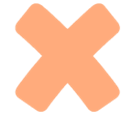 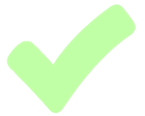 D. Mỗi người đều có quyền riêng tư, cần phải được tôn trọng, tránh đố kị lẫn nhau.
C. Sống trong tập thể phải tôn trọng, không nên trêu ghẹo, đùa giỡn gây mất lòng nhau,
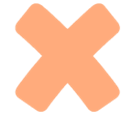 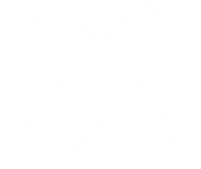 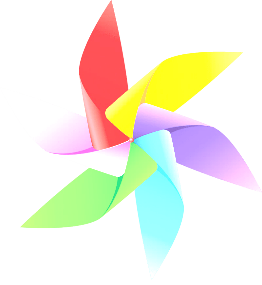 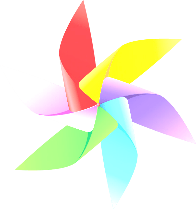 QUAY VỀ
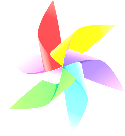 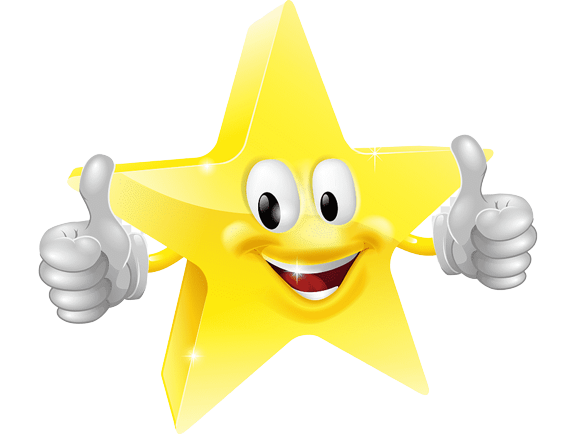 BẠN THẬT MAY MẮN
QUAY VỀ
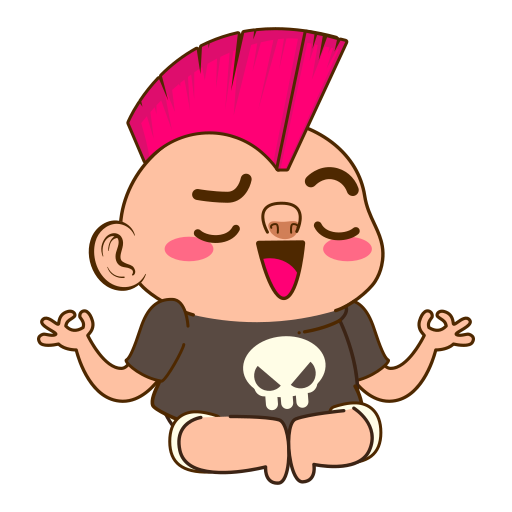 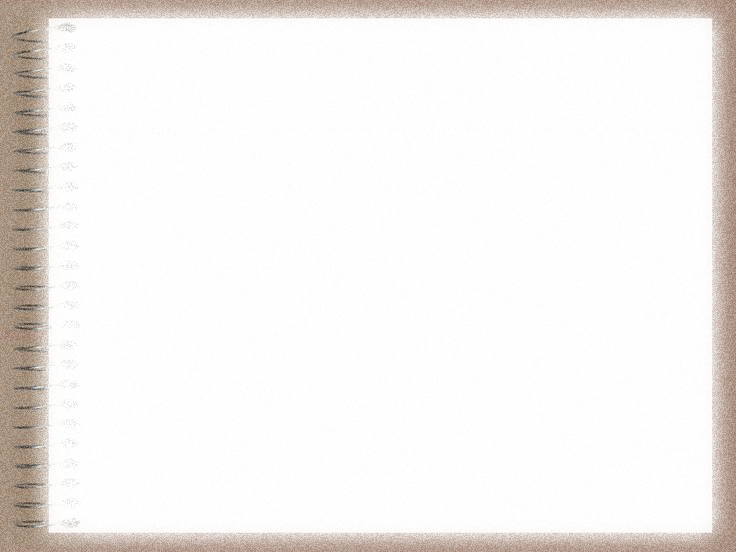 LUYỆN TẬP
Nhiệm vụ 2: Bài tập
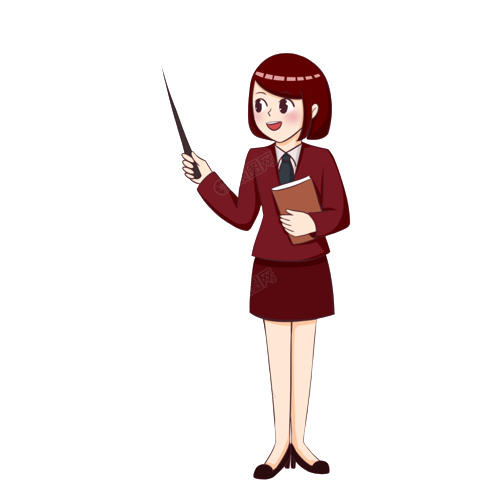 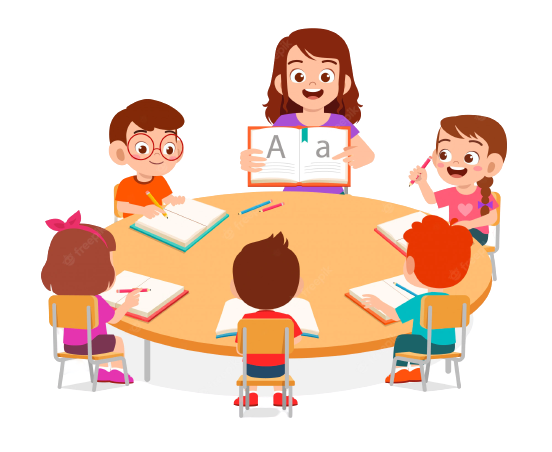 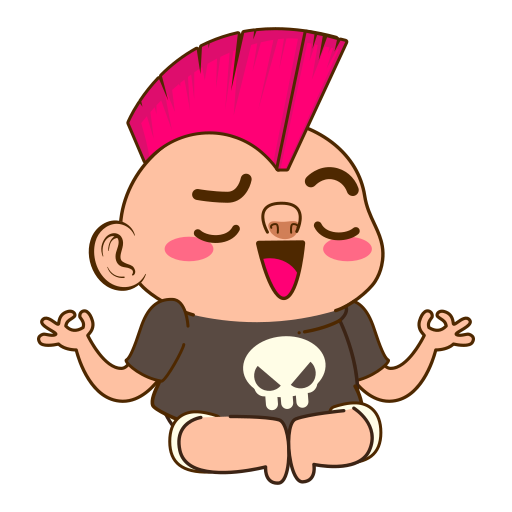 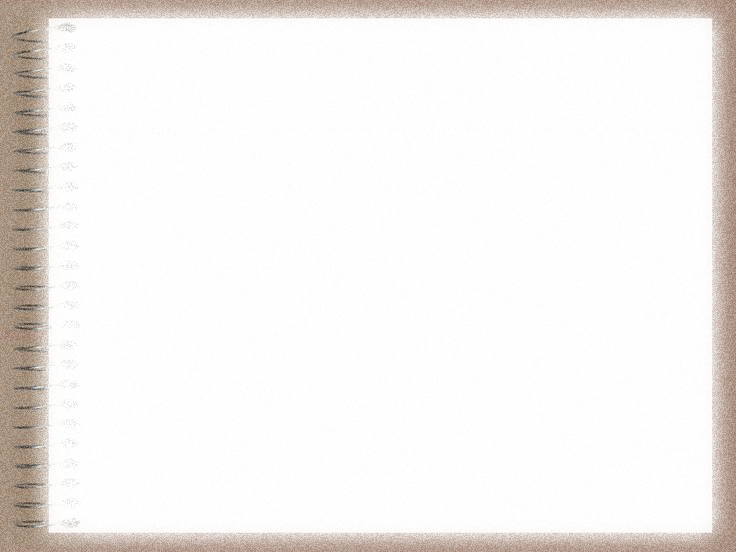 Bài 1. Hãy tìm những câu danh ngôn, tục ngữ, thành ngữ thể hiện chủ đề  câu chuyện này?
*Gợi ý:
1. Đoàn kết thì sống, chia rẽ thì chết.
2. Một cây làm chẳng nên non
    Ba cây chụm lại nên hòn núi cao.
3. Đoàn kết, đoàn kết, đại đoàn kết
   Thành công, thành công, đại thành công.
4. Mỗi người vì mọi người, mọi người vì mỗi người.
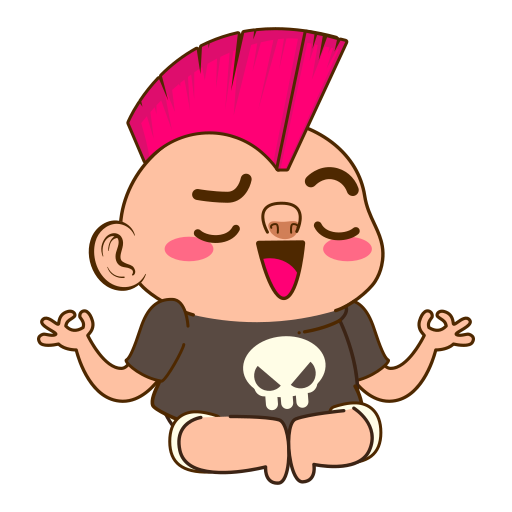 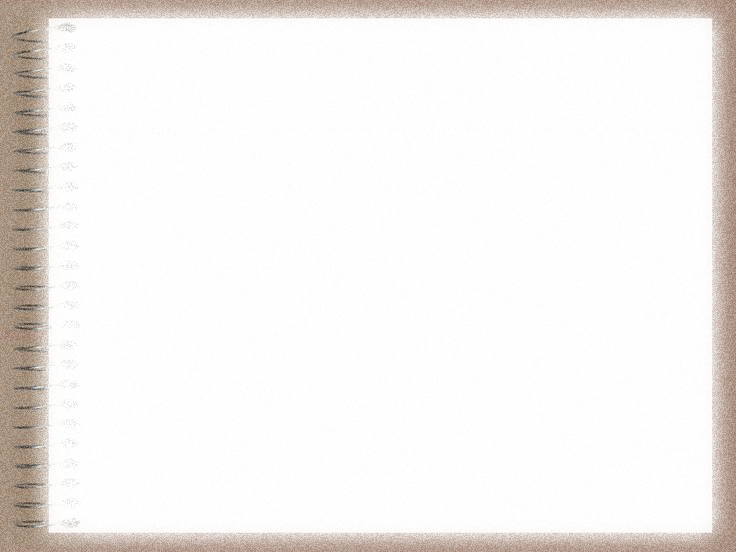 Bài 2. Tìm đọc truyện ngụ ngôn Chân, Tay, Tai, Mắt, Miệng của Việt Nam, so sánh với truyện ngụ ngôn trên của Ê-dốp và nêu nhận xét của em
*Gợi ý: So sánh điểm giống và khác giữa hai truyện:
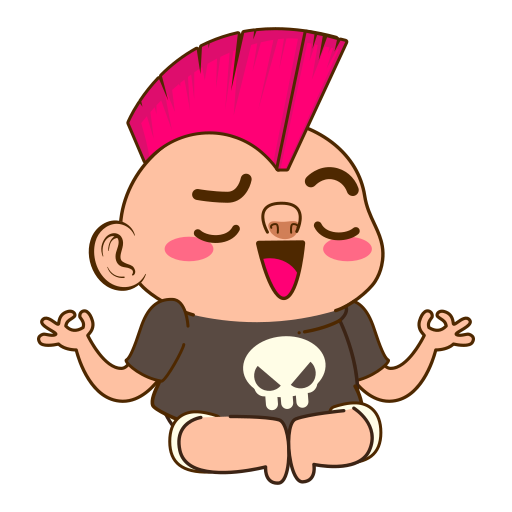 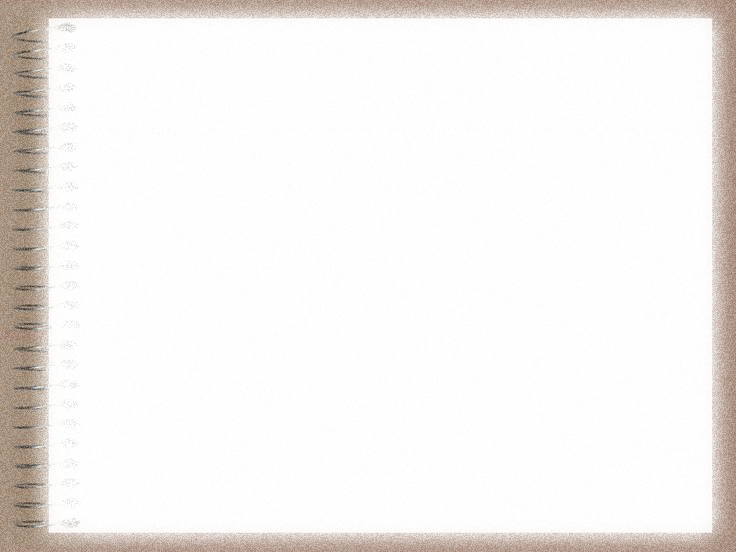 Bài 3. So sánh truyện ngụ ngôn Bụng và Răng, Miệng, Tay, Chân với các truyện ngụ ngôn đã học:
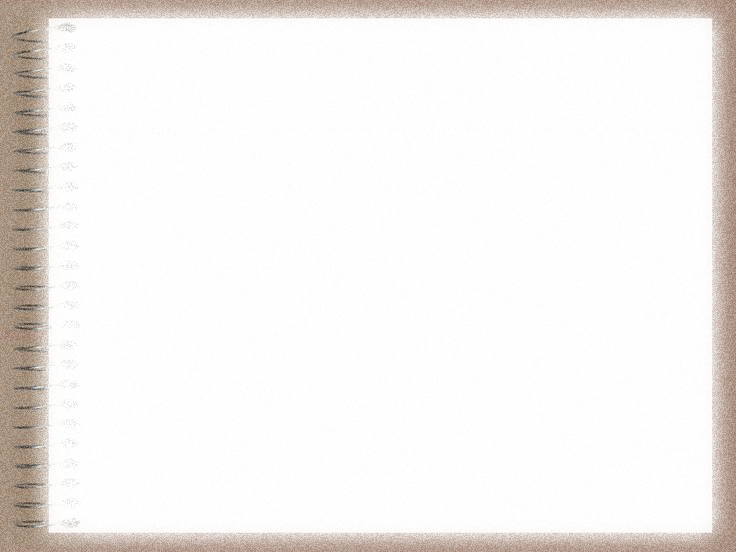 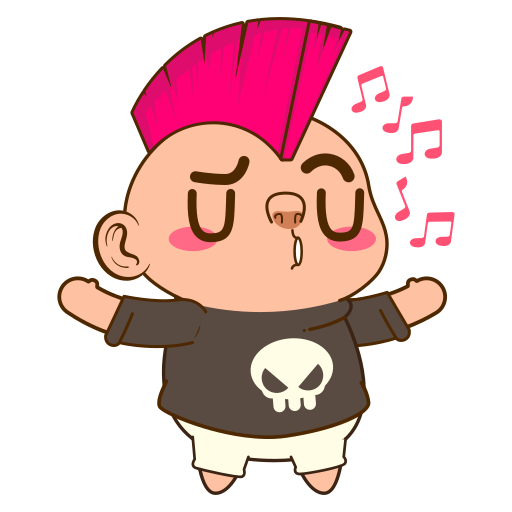 VẬN DỤNG
Theo em, thói suy bì, tị nạnh gây nên những hậu quả gì? Viết một đoạn văn khoảng 4 đến 5 câu nêu suy nghĩ của em về những tác hại ấy.
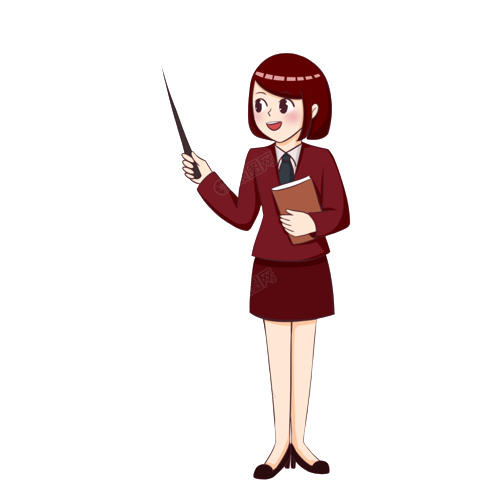 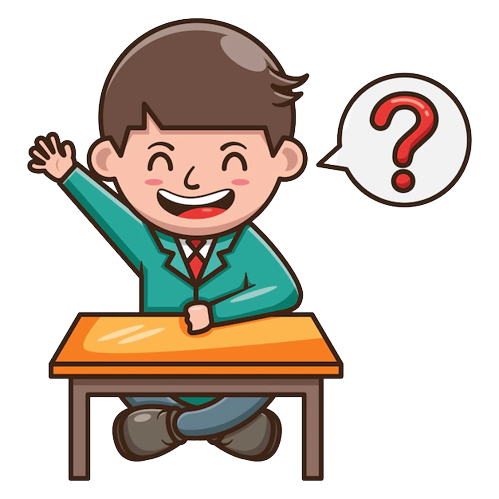 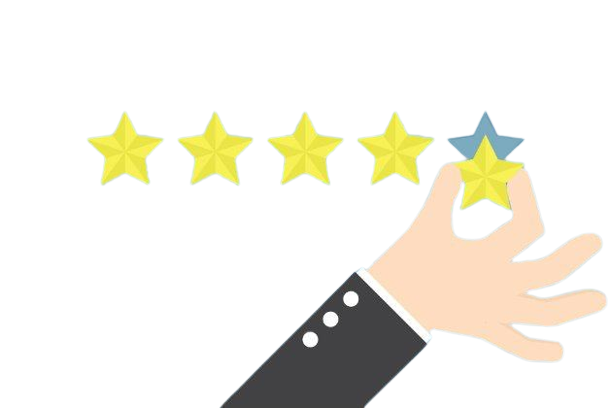 * Rubrics đánh giá đoạn văn:
* Rubrics đánh giá đoạn văn:
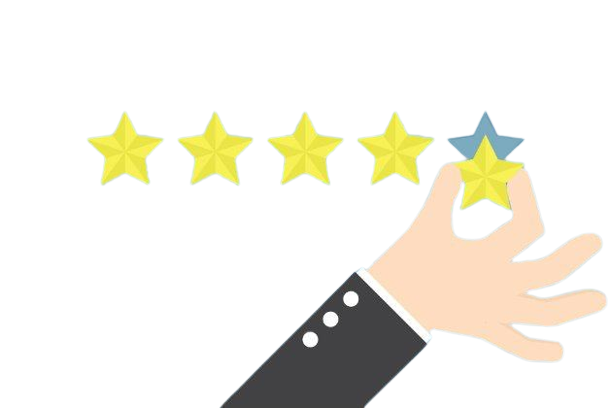 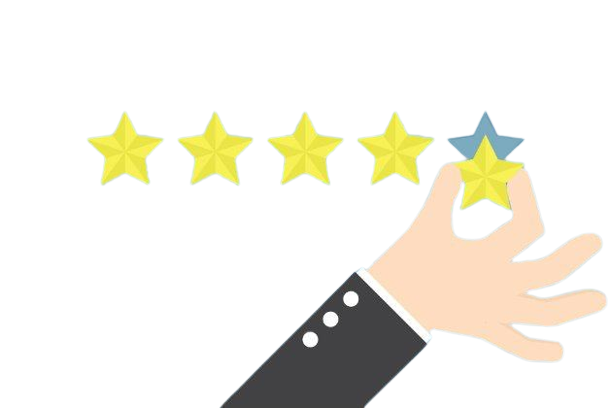 * Rubrics đánh giá đoạn văn:
HƯỚNG DẪN TỰ HỌC
- Vẽ sơ đồ tư duy về các đơn vị kiến thức của bài học hoặc vẽ tranh hình ảnh ấn tượng về bài học.
- Chuẩn bị: thực hành đọc- hiểu văn bản: Tục ngữ về thiên nhiên, lao động và con người, xã hội (2).
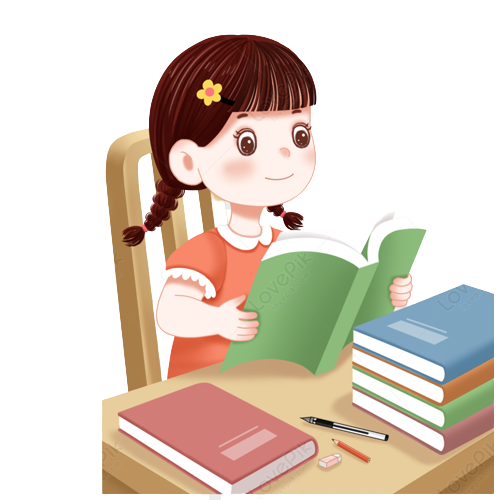